Improvements of the GEMS NO2 operational retrieval algorithm
Yeonjin Jung1,2, Hanlim Lee1, Junsung Park3, Hyunkee Hong4, Jhoon Kim5 
Rokjin Park6, Yoonbae Chung6, Nickolay A. Krotkov7

1Division of Earth Environmental System Science, Major of Spatial Information Engineering, Pukyong National University
2Institute of Sustainable Earth and Environmental Dynamics (SEED), Pukyong National University
3Harvard-Smithsonian Center for Astrophysics, 4 National Institute of Environmental Research
5Dept. of Atmospheric Sciences, Yonsei University, 
6School of Earth and Environmental Sciences, Seoul National University, 
7Atmospheric Chemistry and Dynamics Laboratory, NASA Goddard Space Flight Center
Flowchart of GEMS NO2 Retrieval Algorithm
Updates in V3.0
Update absorption cross sections
Optimize Wavelength calibrations
Optimize Spectral fitting
Shape factors 
Updates in GEMS L2 products
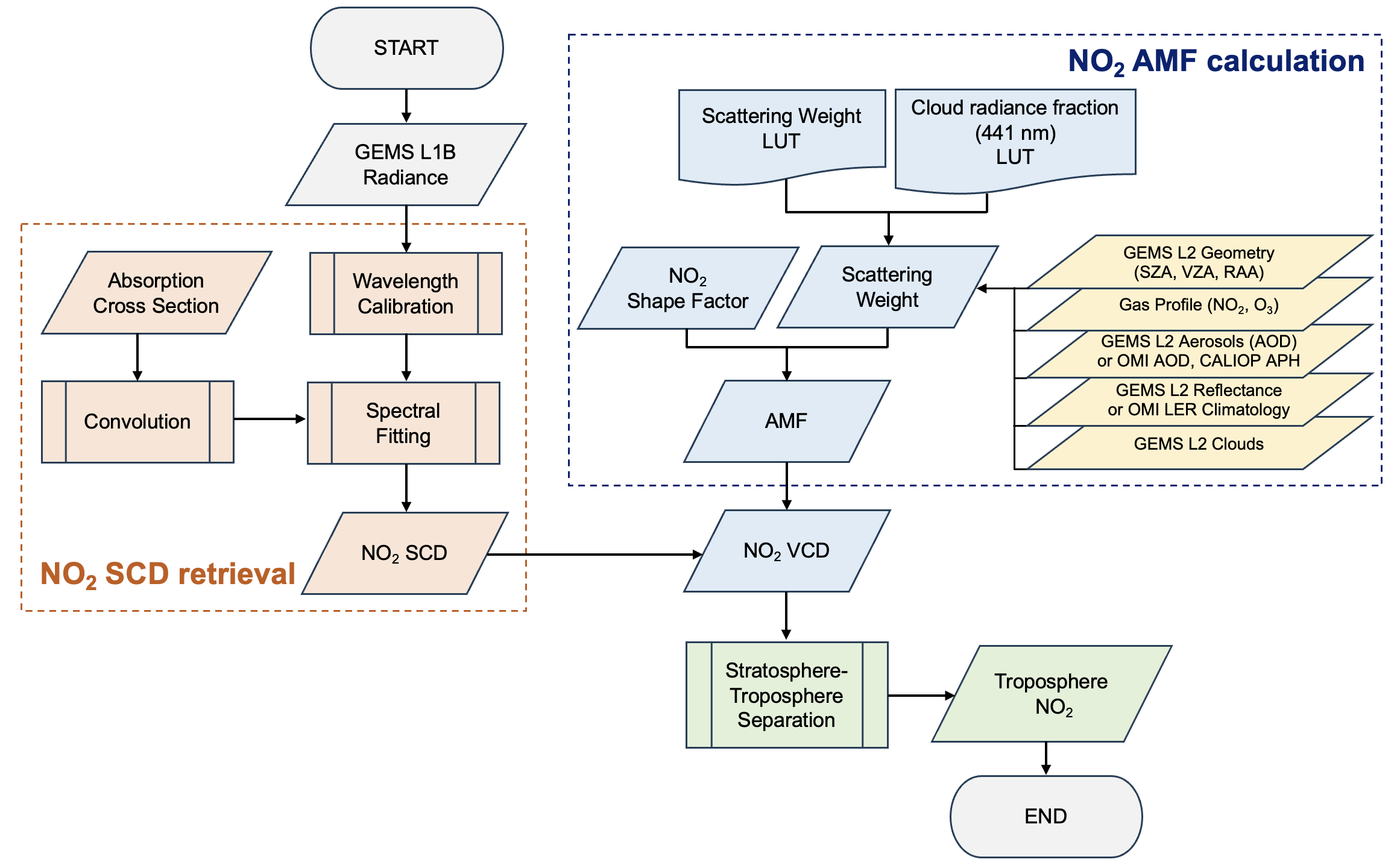 NO2 shape factor calculated by 
        GEOS-Chem CTM model from SNU
NO2  AMF Calculation
Stratosphere-Troposphere Separation (STS)
NO2 SCD Retrieval
DOAS Fitting Parameters
[Speaker Notes: Let me explain the GEMS NO2 retrieval algorithm.
Using the observed spectrum, NO2 SCD is derived through DOAS fitting.
The scattering weight derived from pre-calculated using a radiative transfer model, and shape factors from the NO2 profile provided by GEOS-Chem are used to calculate the AMF 
Total NO2 VCD is calculated by the SCD and AMF, and trop. ad strat. NO2 are calculated by STS method, and finally retrieve tropospheric NO2. 
Red boxes show updates in V3.0 in this study.
------------------------------------------------------------------------------------------ 30’]
Issues in GEMS total NO2 V2.0 Products
Total NO2
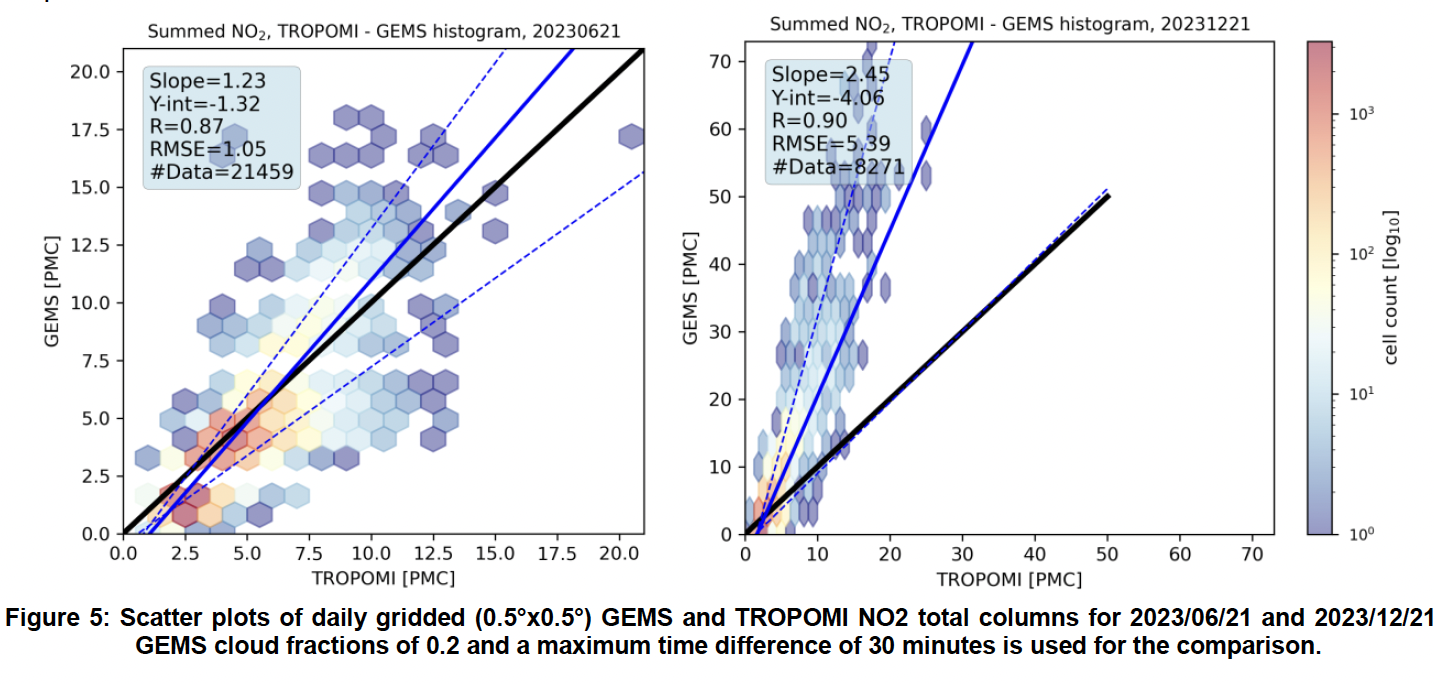 Slope=1.23R=0.87
Slope=2.45
R=0.90
PEGASOS Report V3.0 (2024)
GEMS values below 4 PMC are mostly lower than TROPOMI. 
For larger columns, GEMS values are higher but do not deviate too much from TROPOMI in summer (slope=1.23).
In winter, the deviation from TROPOMI is much larger (slope=2.45).
 We focus on improvement of GEMS total NO2 by optimizing SCD retrievals
[Speaker Notes: There are some issues in current released V2.0.
This figure shows the GEMS vs TROPOMI on 1-day in June and December.
As seen this figure, GEMS lower values are mostly lower than TROPOMI,
But for larger column regions, GEMS values are higher  especially in winter.
Therefore, first of all, we focus on improvement of total NO2 by optimizing SCD retrievals.]
Issues in GEMS Trop. & Strat. NO2 V2.0 Products
Stratospheric NO2
Tropospheric NO2
GEMS V2.0 vs TROPOMI (1-day)
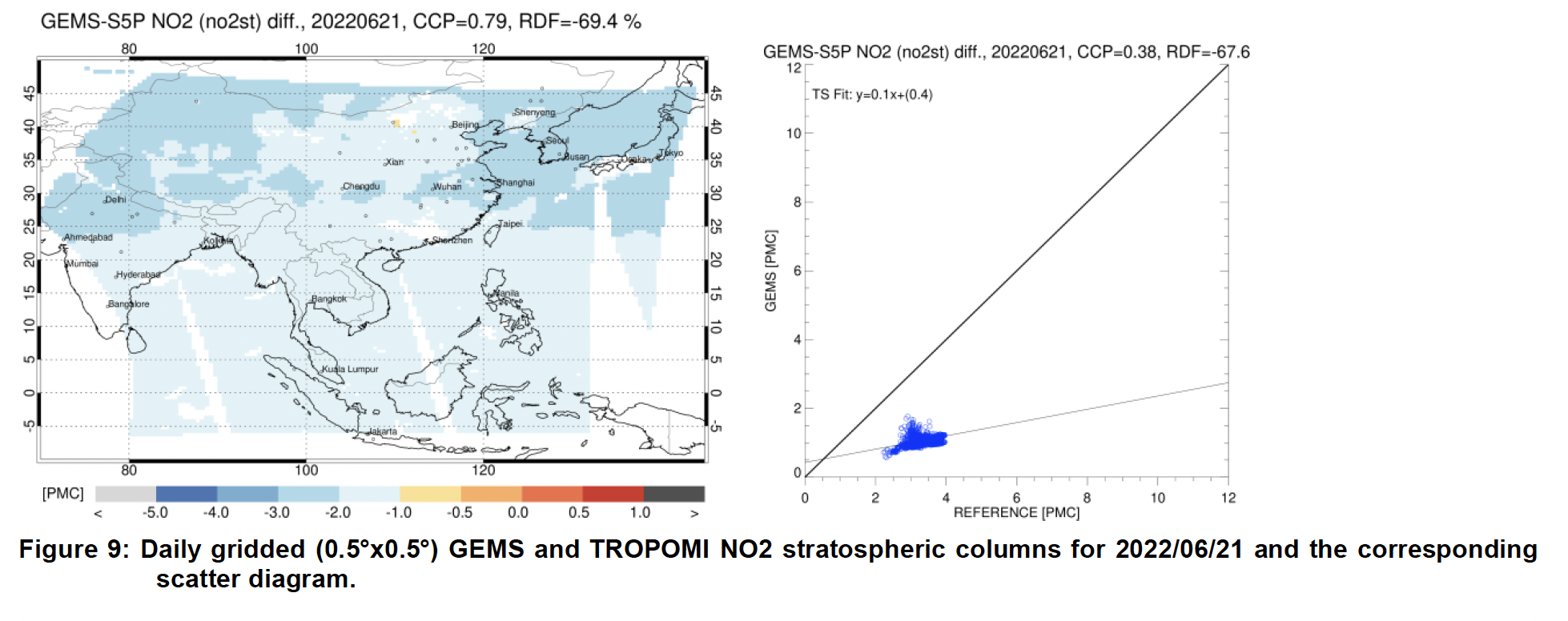 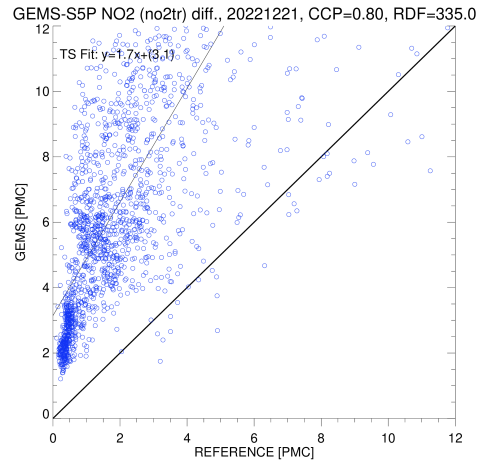 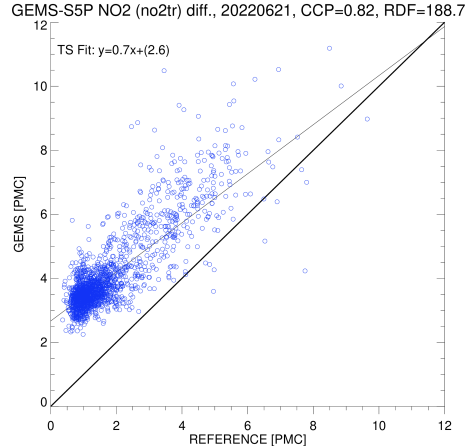 Y=1.7x+3.1
Y=0.7x+2.6
Y=0.1x+0.4
GEMS V2.0 [PMC]
GEMS V2.0 [PMC]
2022/06/21
2022/12/21
2022/06/21
TROPOMI [PMC]
TROPOMI [PMC]
PEGASOS Report V3.0 (2024)
Largest relative difference are detected for low values in summer and higher values in winter. (>175% in both seasons, slope = 1.7). 
GEMS stratospheric NO2 columns show a strong low bias in comparison to TROPOMI (>-67%). 
 due to the error in the AMF calculation of the tropospheric/stratospheric columns
[Speaker Notes: tropospheric and stratospheric NO2 also have an issues.
For Tropospheric NO2, very large difference are shown in lower values in summer and in high values in winter, which result in big biases over than 170%.
Also stratospheric NO2 show unrealistic values.
Therefore we thought that it caused by the errors in the AMF calculation]
Updates of GEMS NO2 Retrievals
[Speaker Notes: This is detailed description for GEMS V2.0 and V3.0
In GEMS V3.0 retrieval algorithm, we optimize SCD fitting methods, update tropospheric and stratospheric AMF and apply updated GEMS L2 products. 
In this study, we just tested v3.0 retrievals, so, it is not decided yet to be released version or not.
NIER will decide final version at their earliest convience.]
Test for GEMS NO2 Slant Column Density Retrievals
Fitting Residuals [10-3]
SCDerror/SCD [%]
Update absorption cross-sections 
Optimize the calibration windows & #divisions
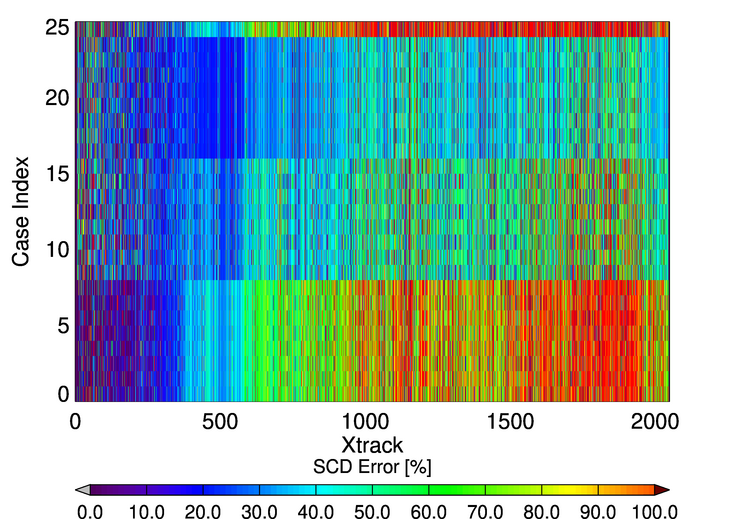 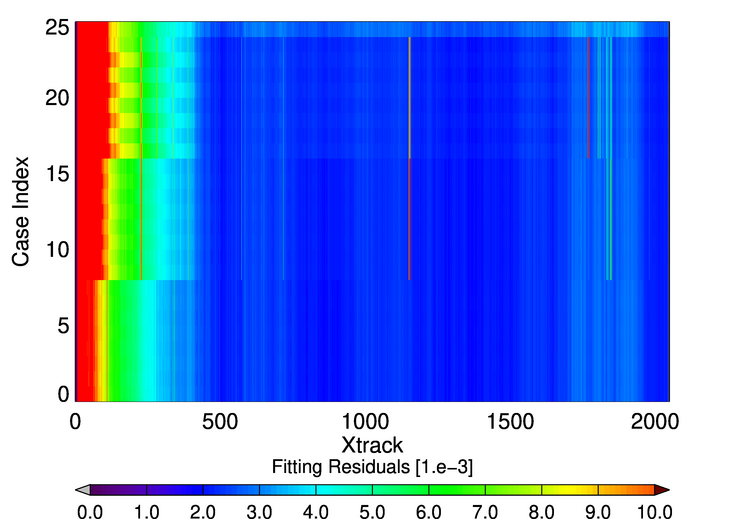 3) 406-466 nm
Case 25 : GEMS v2.0 results (432-450 nm)
2) 426-456 nm
Case 1-24 : Test for spectral fitting window, polynomial degree (shift, SFP), Linear polynomials and offset, analysis polynomials
1) 432-450 nm
SCD error [1016]
Count (SCD>0) [%]
SCD [1016]
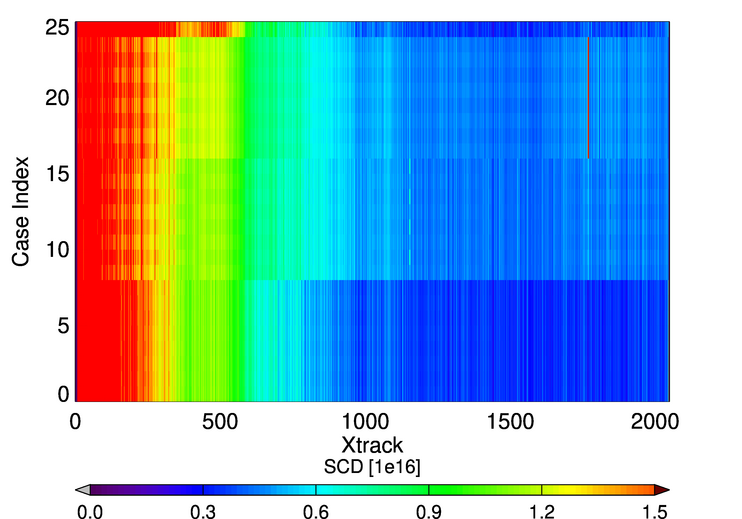 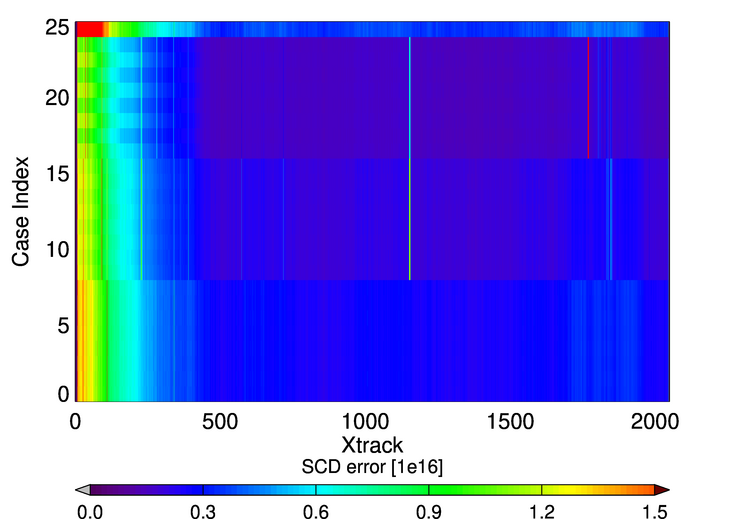 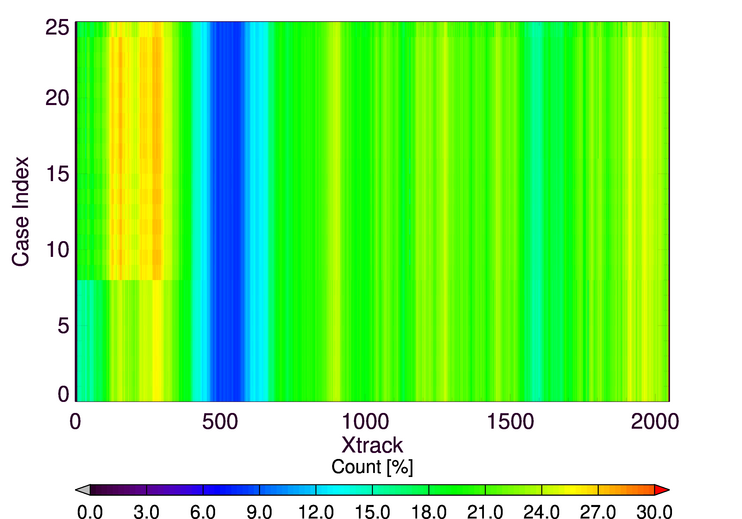 To increase stability and availability, spectral fitting window of 426-456 nm have changed.
[Speaker Notes: In SCD retrievals, we optimized the current SCD spectral fitting setting with updated absorption cross-sections.
Among many fitting parameters, spectral fitting window, polynomial degree, linear polynomials and offset and analysis polynomials are tested for determining the optimization of fitting setting, which shows in case index

In the left-top figure, case index 1-8 shows the results for same spectral fitting window with V2.0, but after DOAS fitting optimizing results
And case index 9-16 and 17-24 shows the results for different spectral fitting window.
As you can seen in this figure, after optimizing result shows similar residual values to V2.0, but it is large variability with xtrack in relative SCD errors,
And also there is still negative values in SCD as seen in right bottom figures.
So, To increase stability and availability, we changed spectral fitting window to 426-456 nm.]
Improved NO2 SCD Retrievals
DOAS Fitting Parameters
Fitting Results (2023/06/01 0445 UTC)
Calibration Residual
Fitting 
Residual
NO2 SCD
V2.0
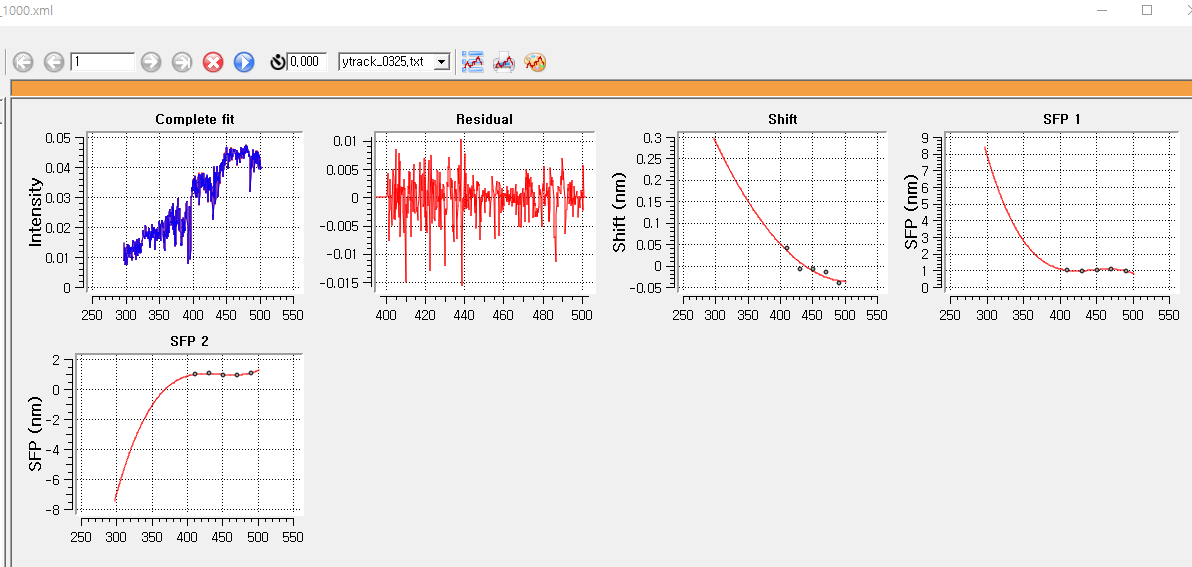 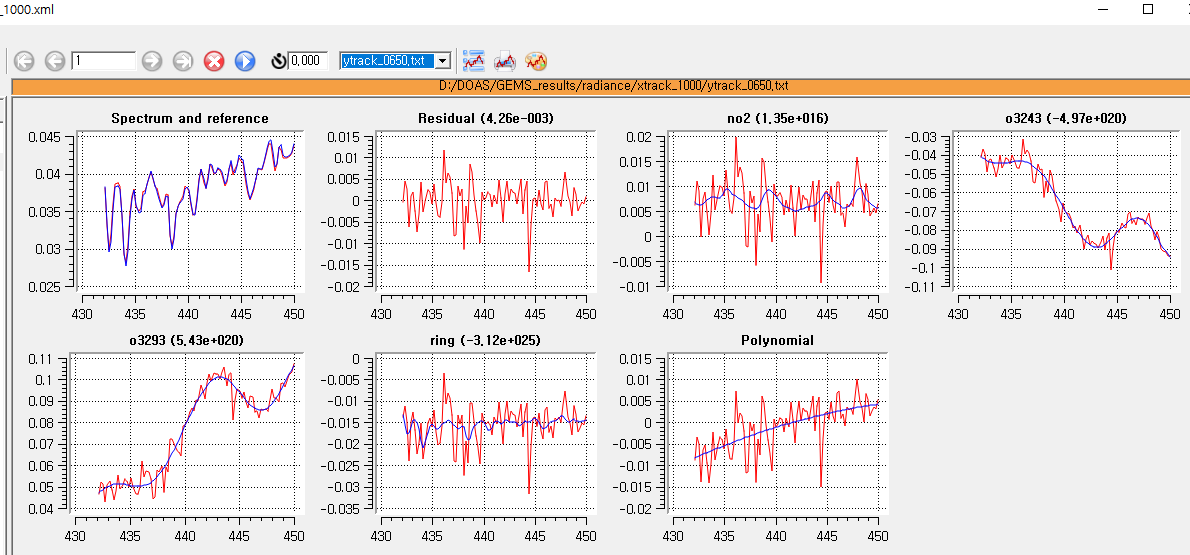 V3.0
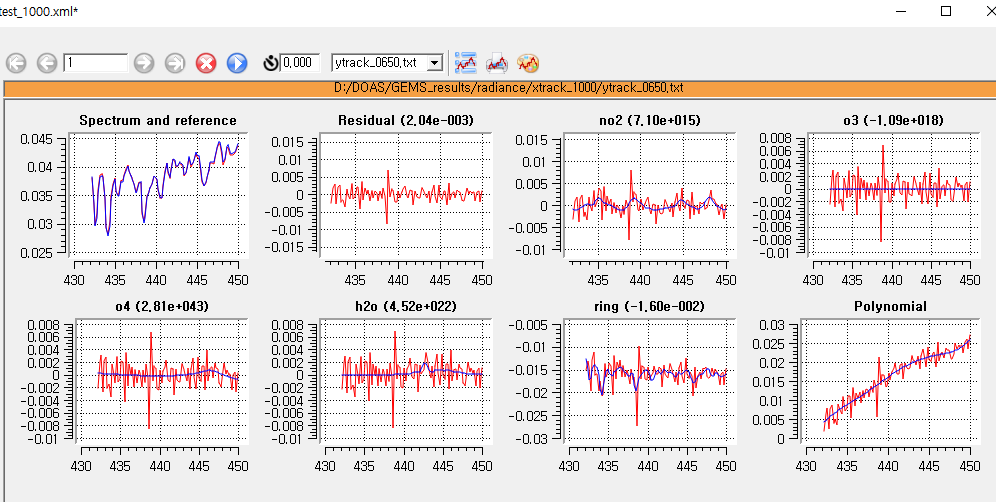 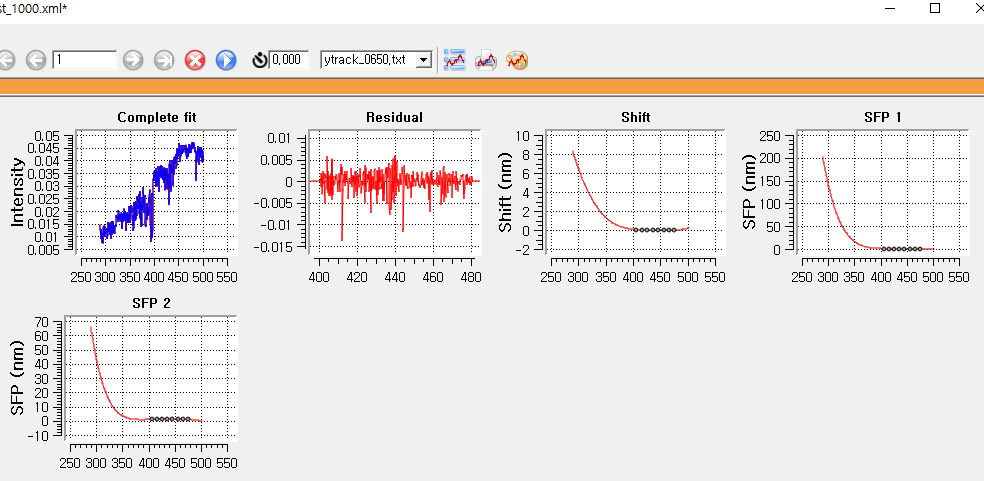  Residuals after calibration and analysis are reduced, resulting decreased NO2 SCD
[Speaker Notes: This is summarized in DOAS fitting parameters used in GEMS V3.0
We change the spectral fitting window to 426-456 nm and calibration windows to 400-480 nm,
and update absorption cross-section for NO2 and O3, and add that for O4, H2O.
Also, we modify calibration polynomials and analysis polynomials.
As shown in these figures, we confirmed that fitting residuals are mostly reduced and result in decrease of NO2 SCD.]
GEMS NO2 SCD V3.0 Products
June 1, 2023 (0445 UTC)
Fitting Residuals
NO2 SCD
Total NO2 VCD
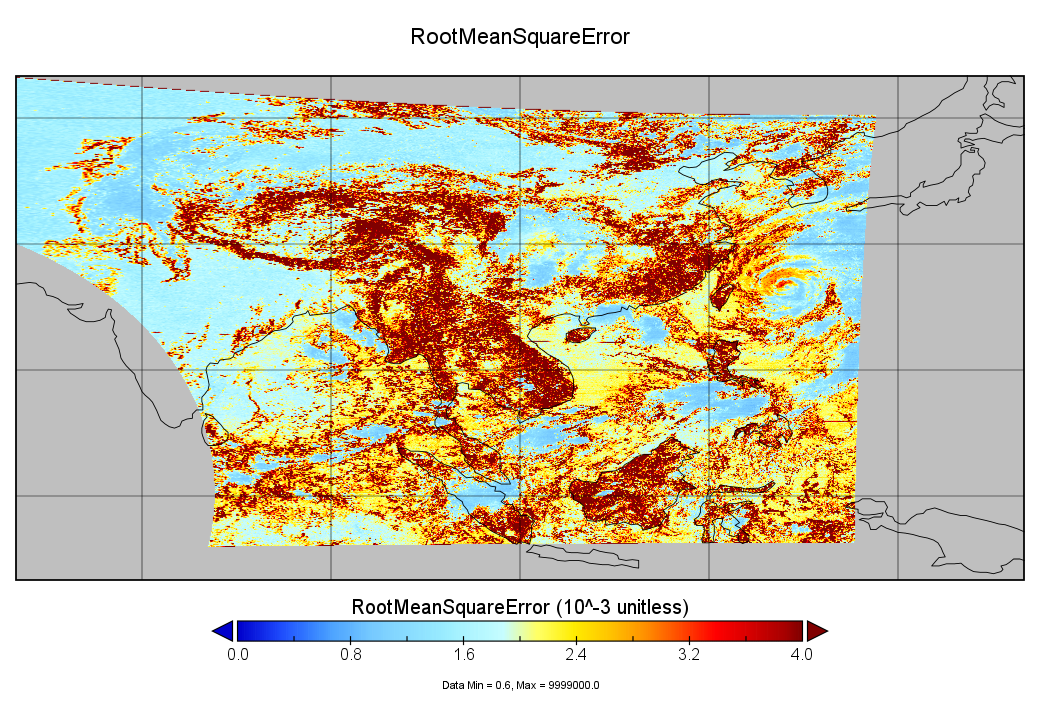 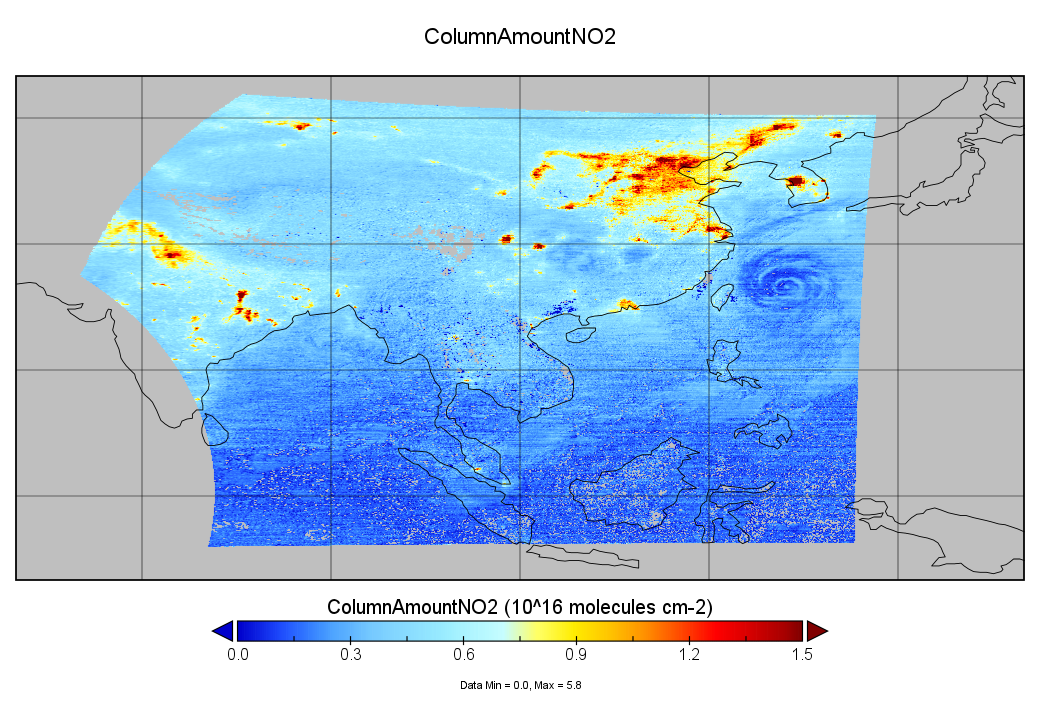 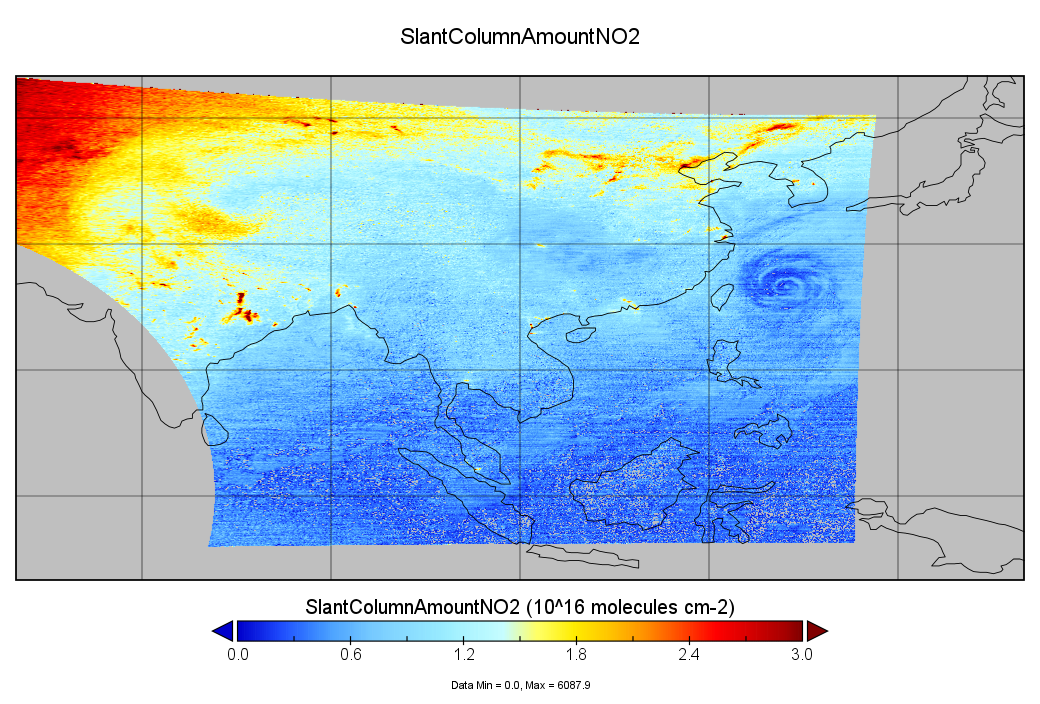 V2.0
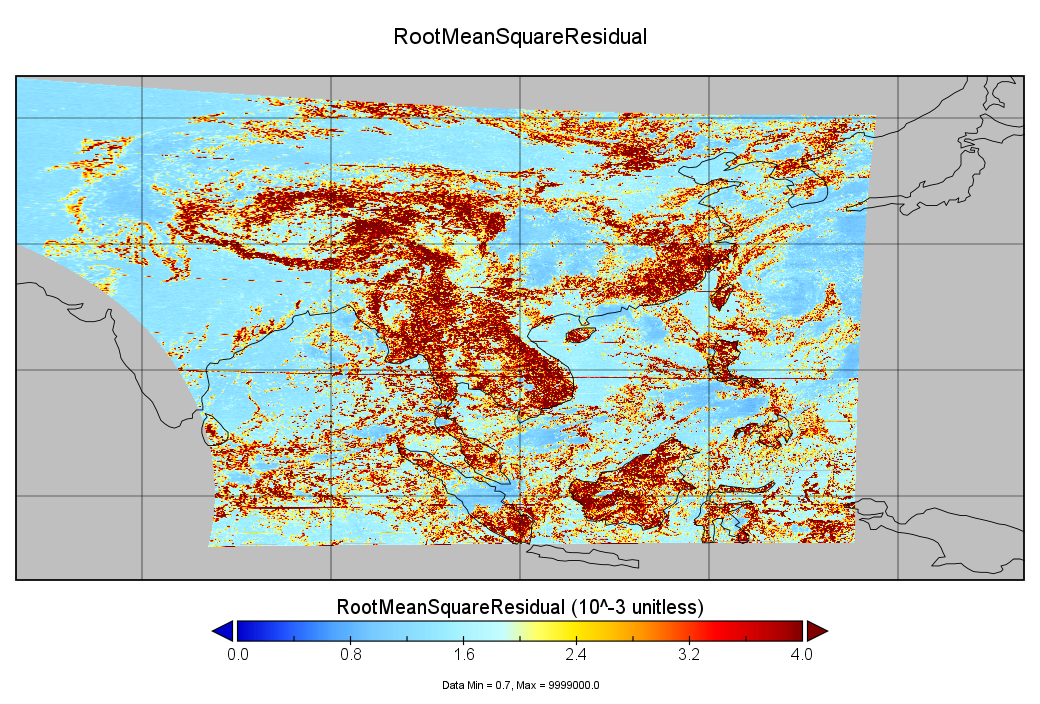 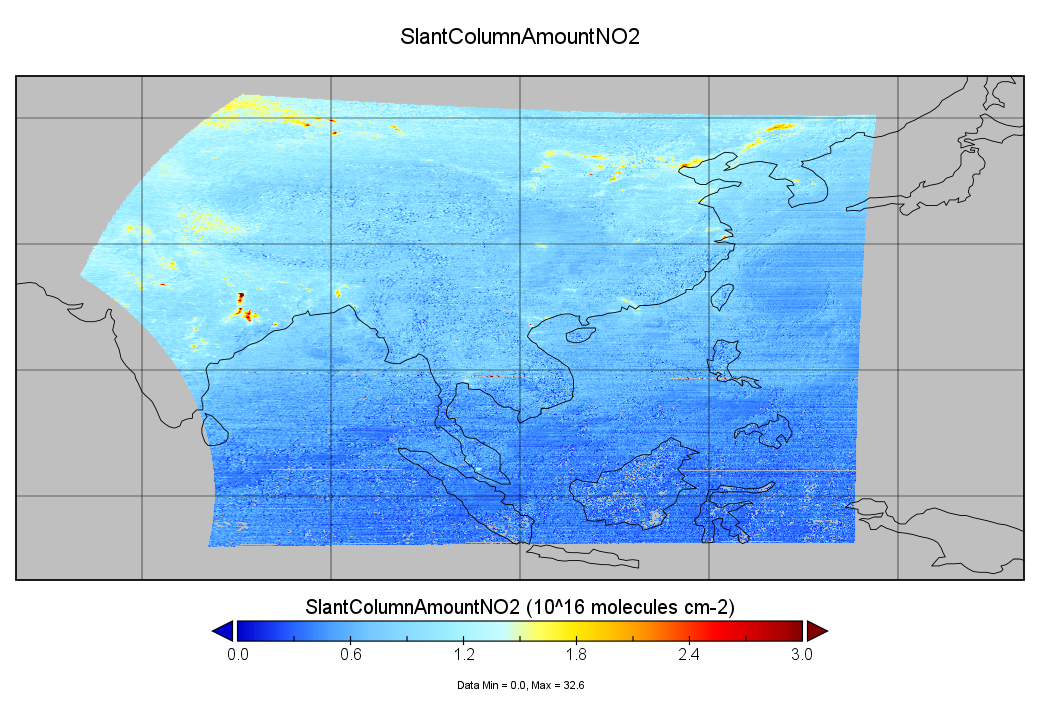 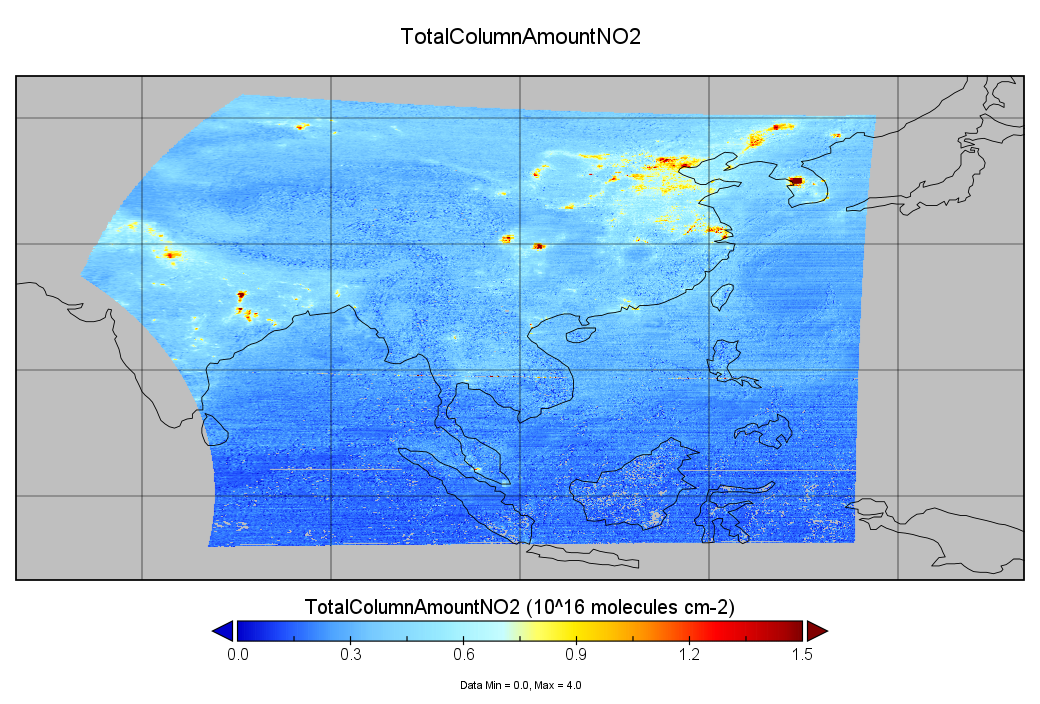 V3.0
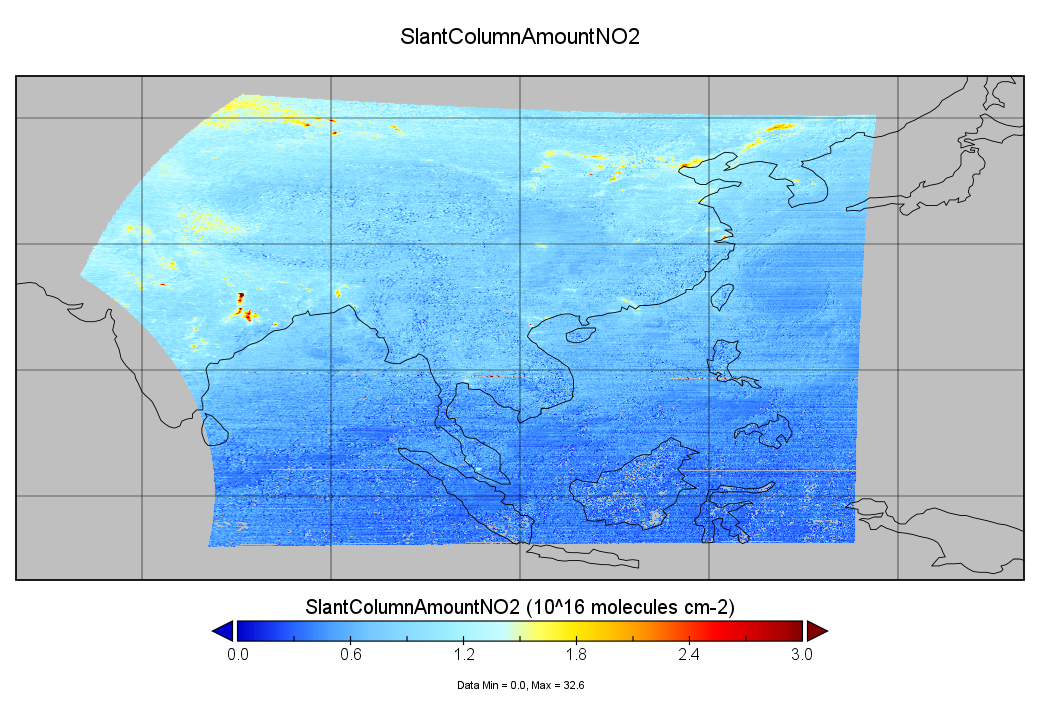 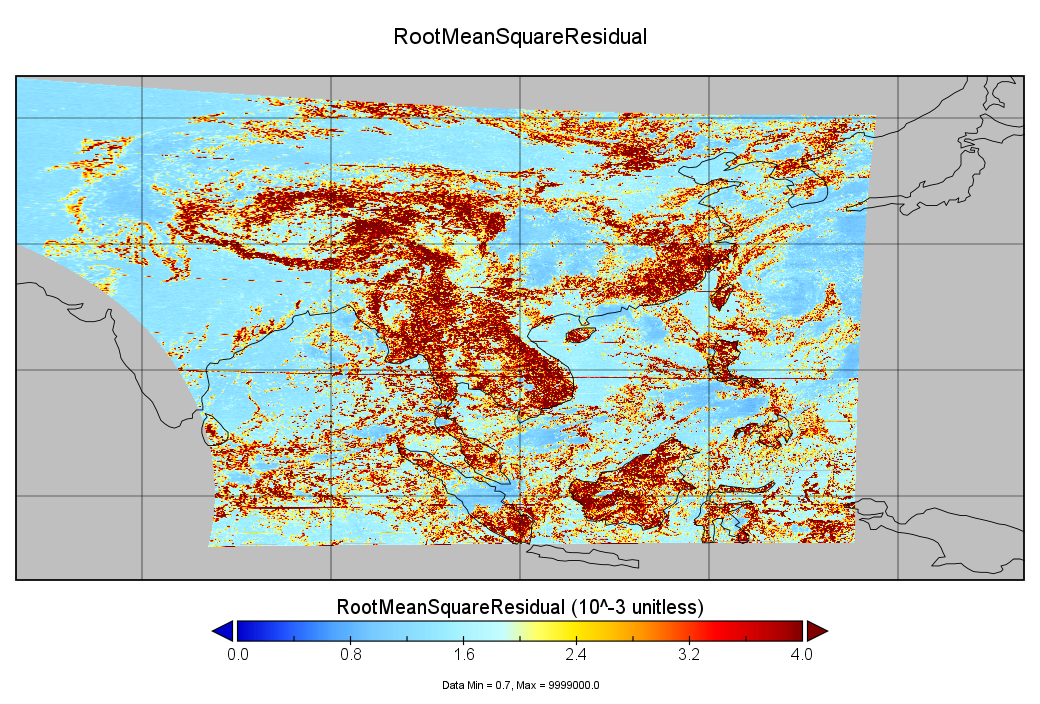 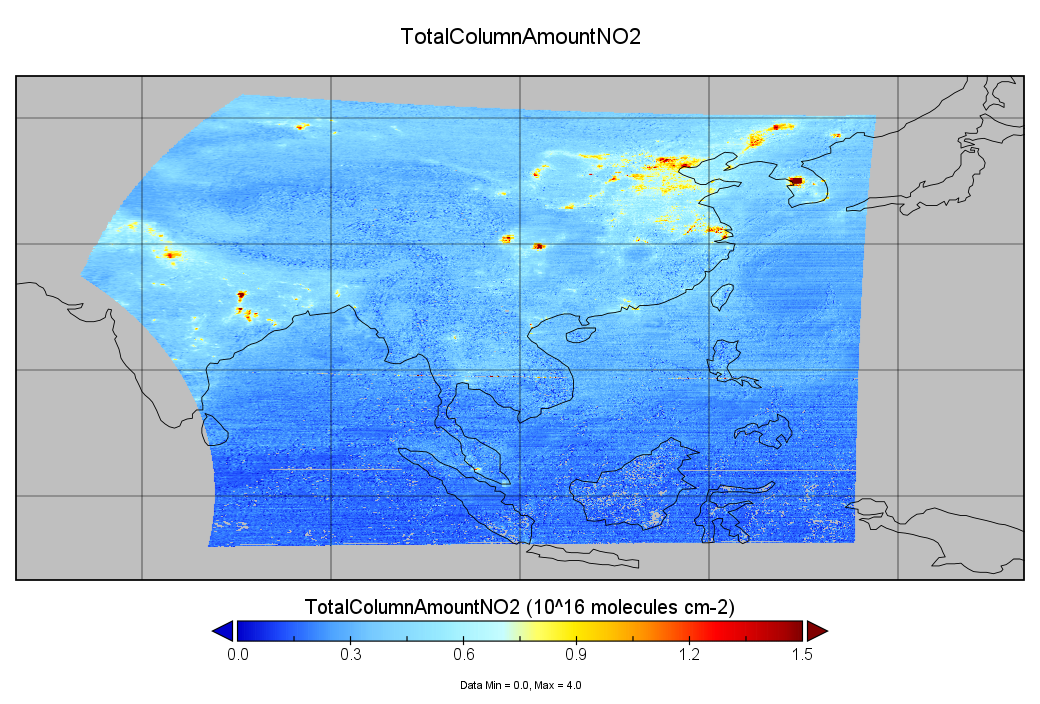 [Speaker Notes: This is the example for spectral fitting results on June 1, 2023. 
Compared to GEMS V2.0, the fitting residual in V3.0 decreased overall.A general decrease in high-column region was observed in SCD and VCD .
and pixels that previously showed negative values were significantly reduced overall.]
GEMS Total NO2 V3.0 Products
Difference
(V3.0 – V2.0)
V2.0
V3.0
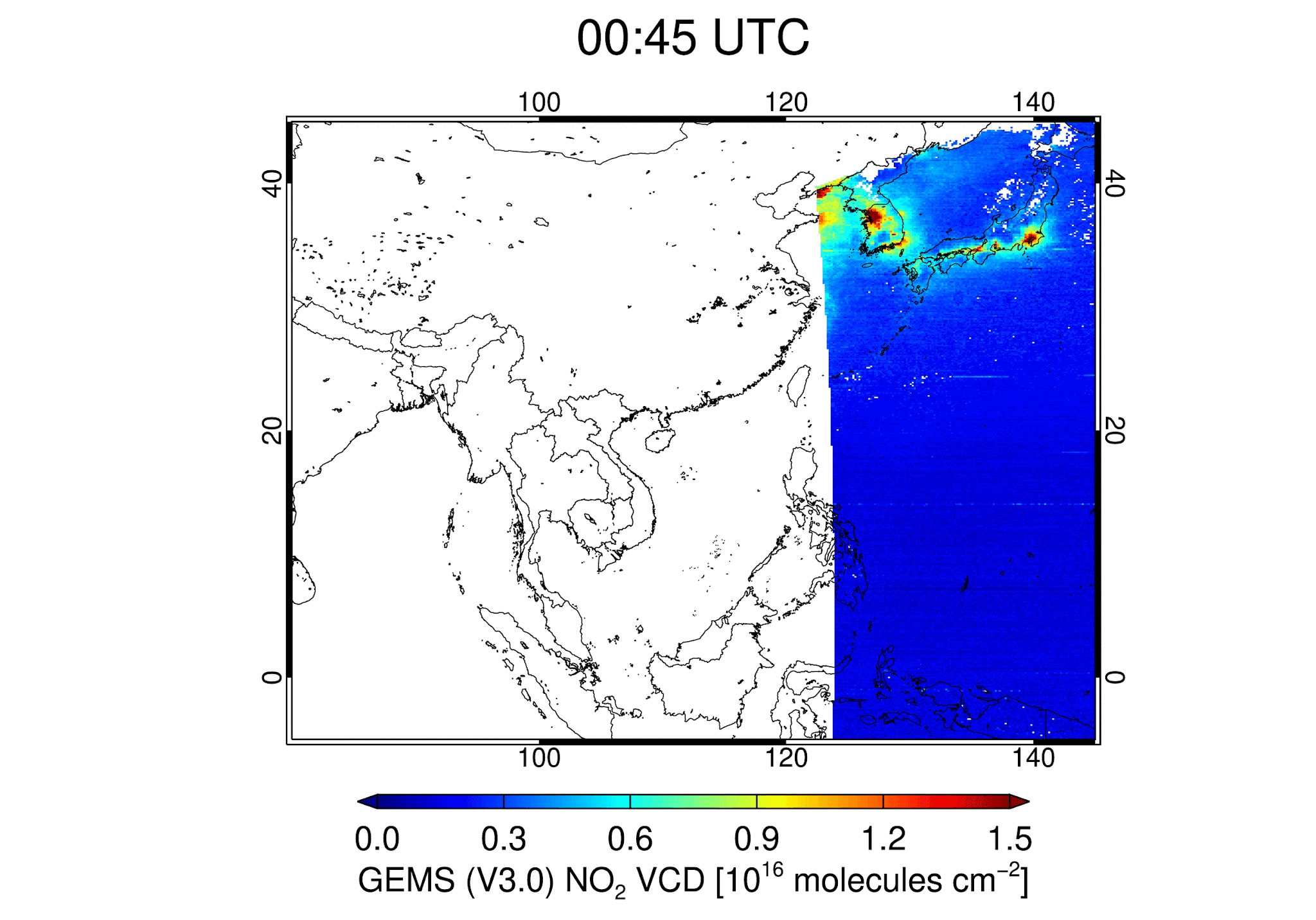 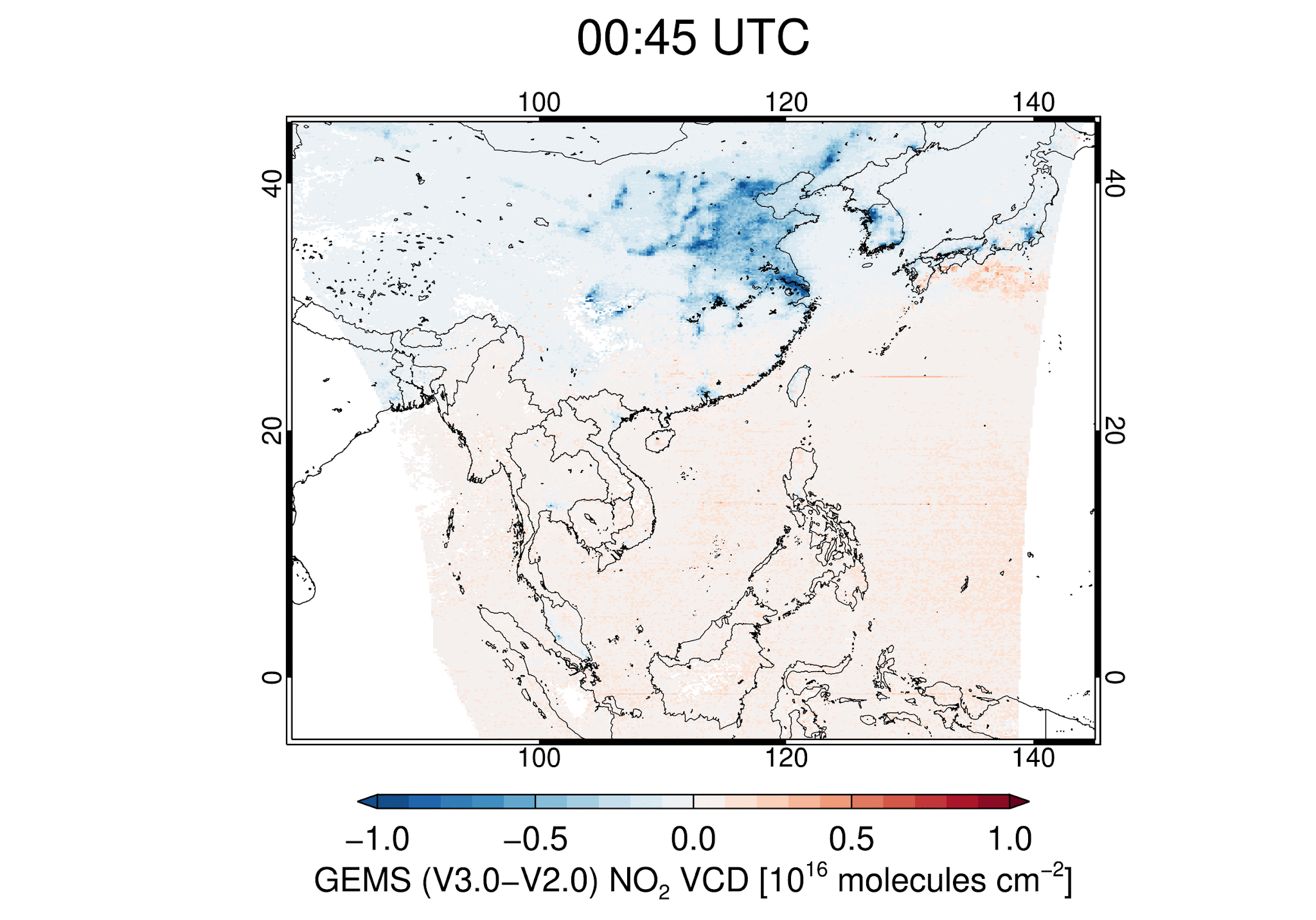 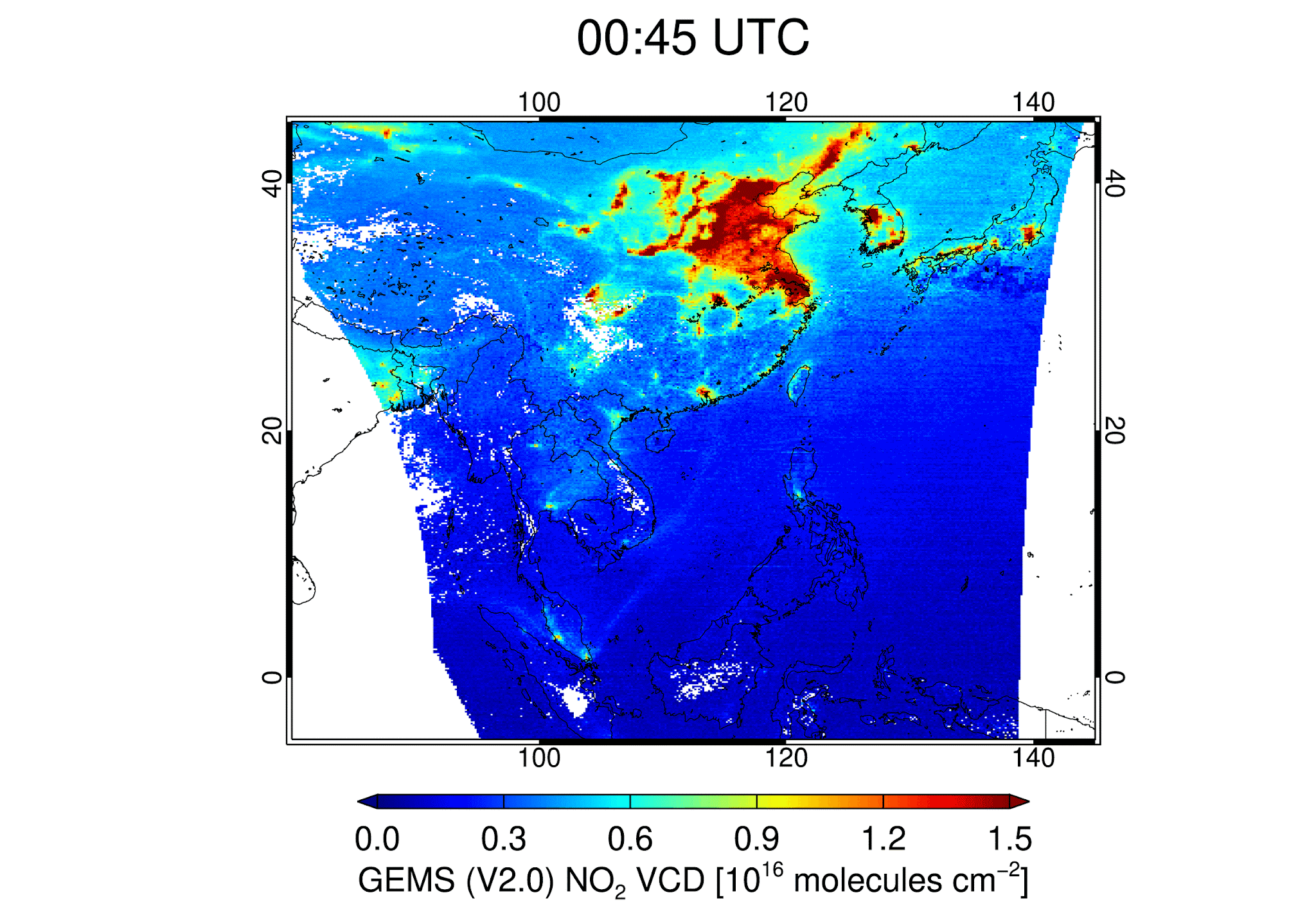 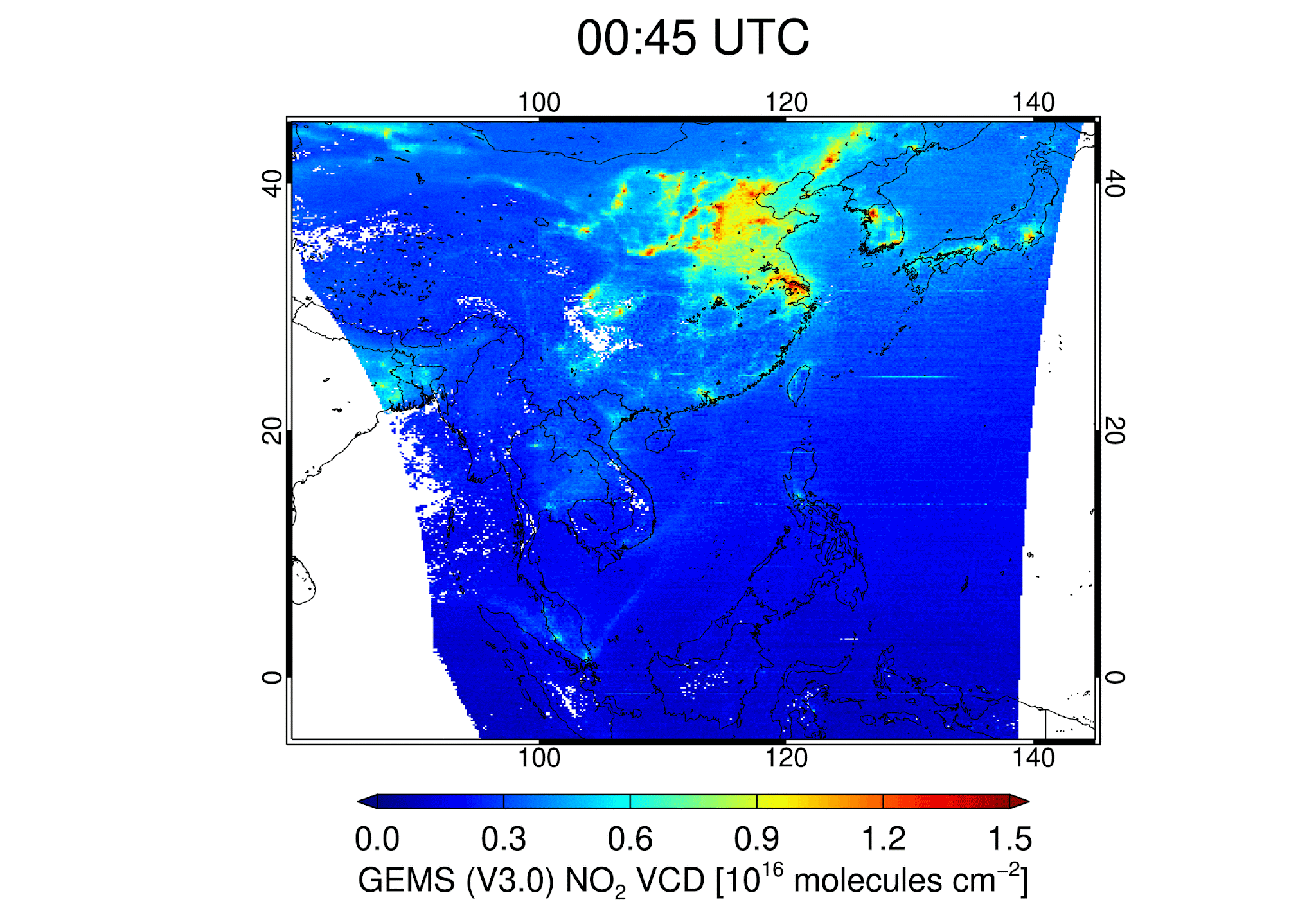 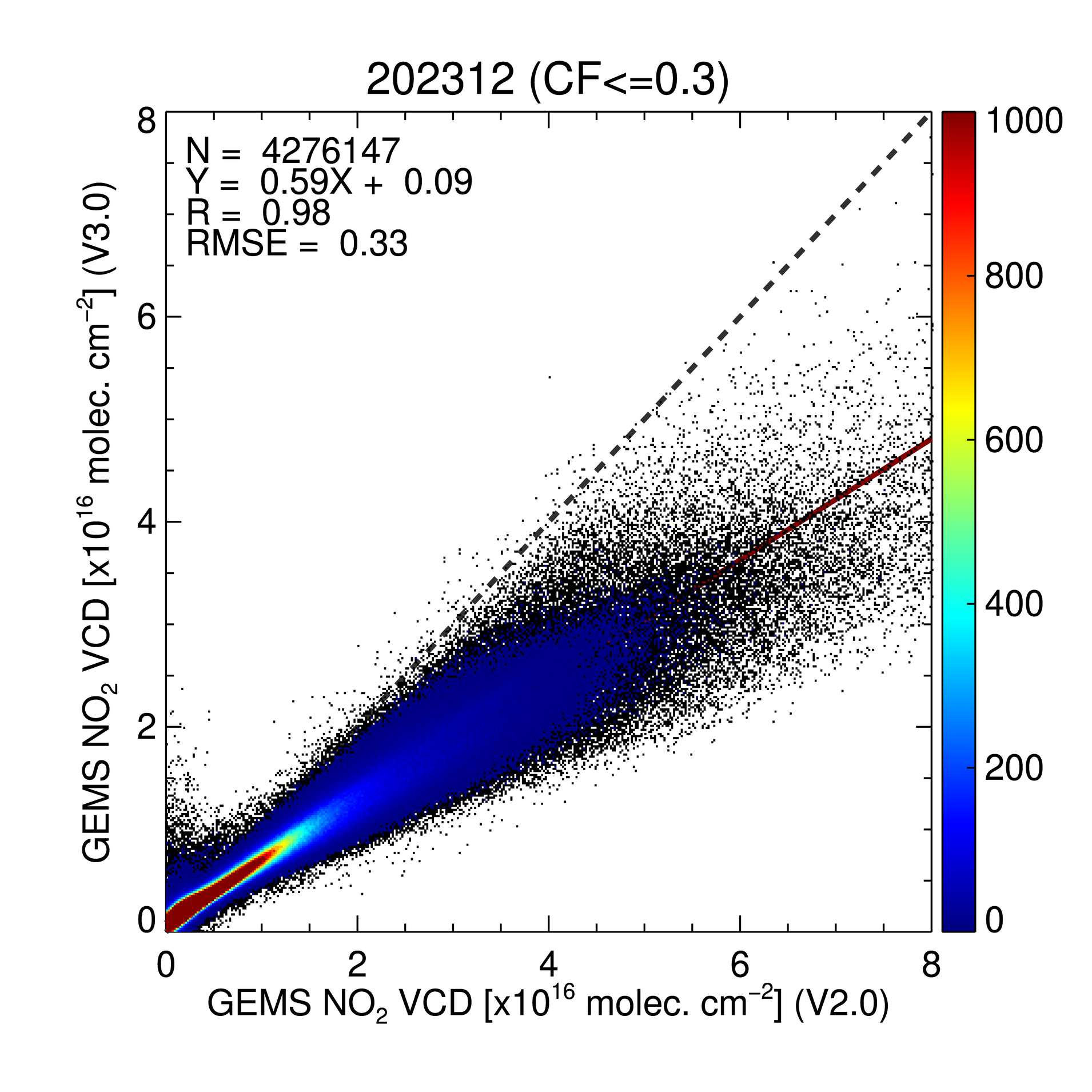 DEC
Y=0.59X+0.09
R=0.98
RMSE=0.33
June 1-15,  
2023
GEMS Total NO2 VCD  (V3.0)
[1016 molec/cm2]
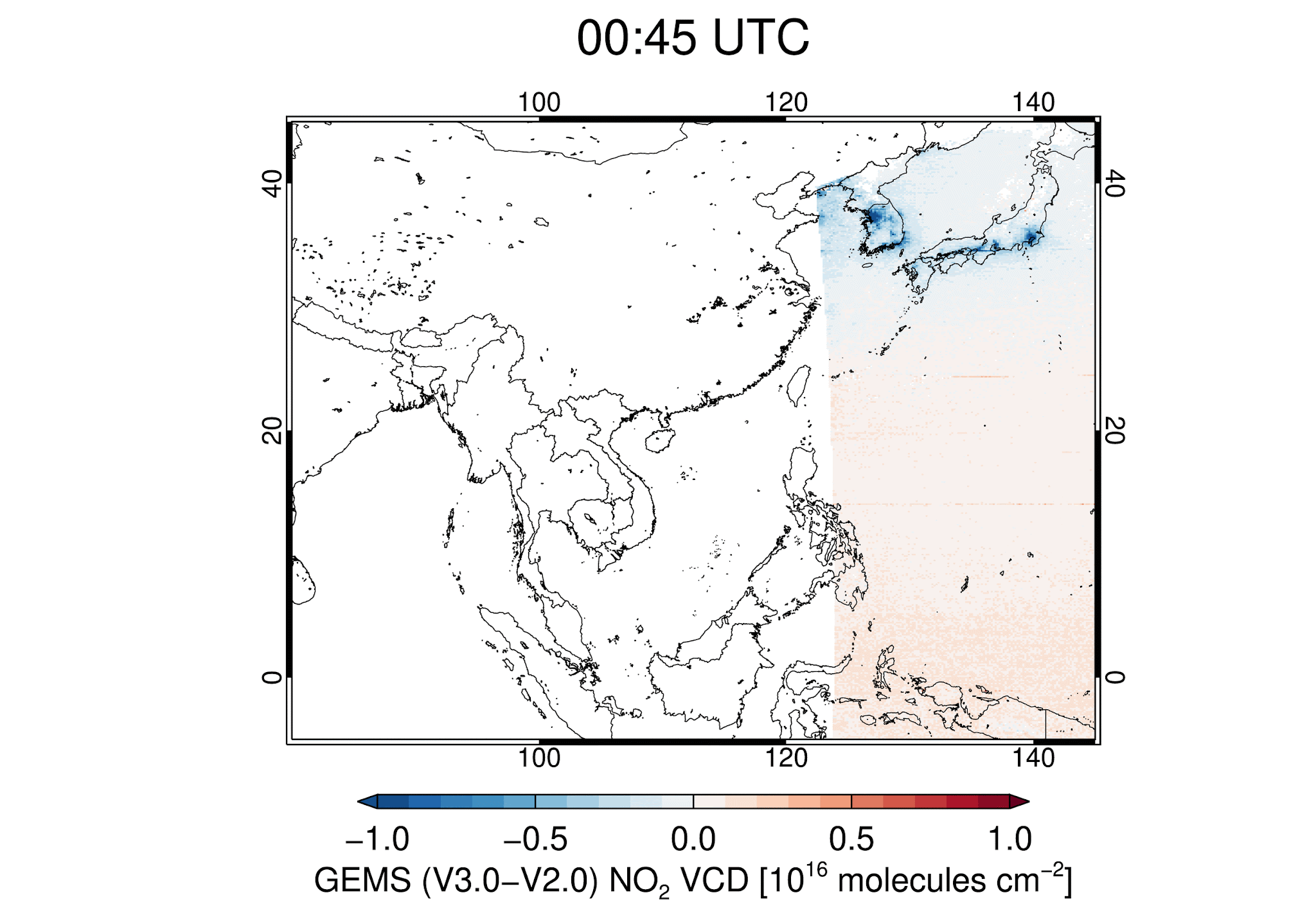 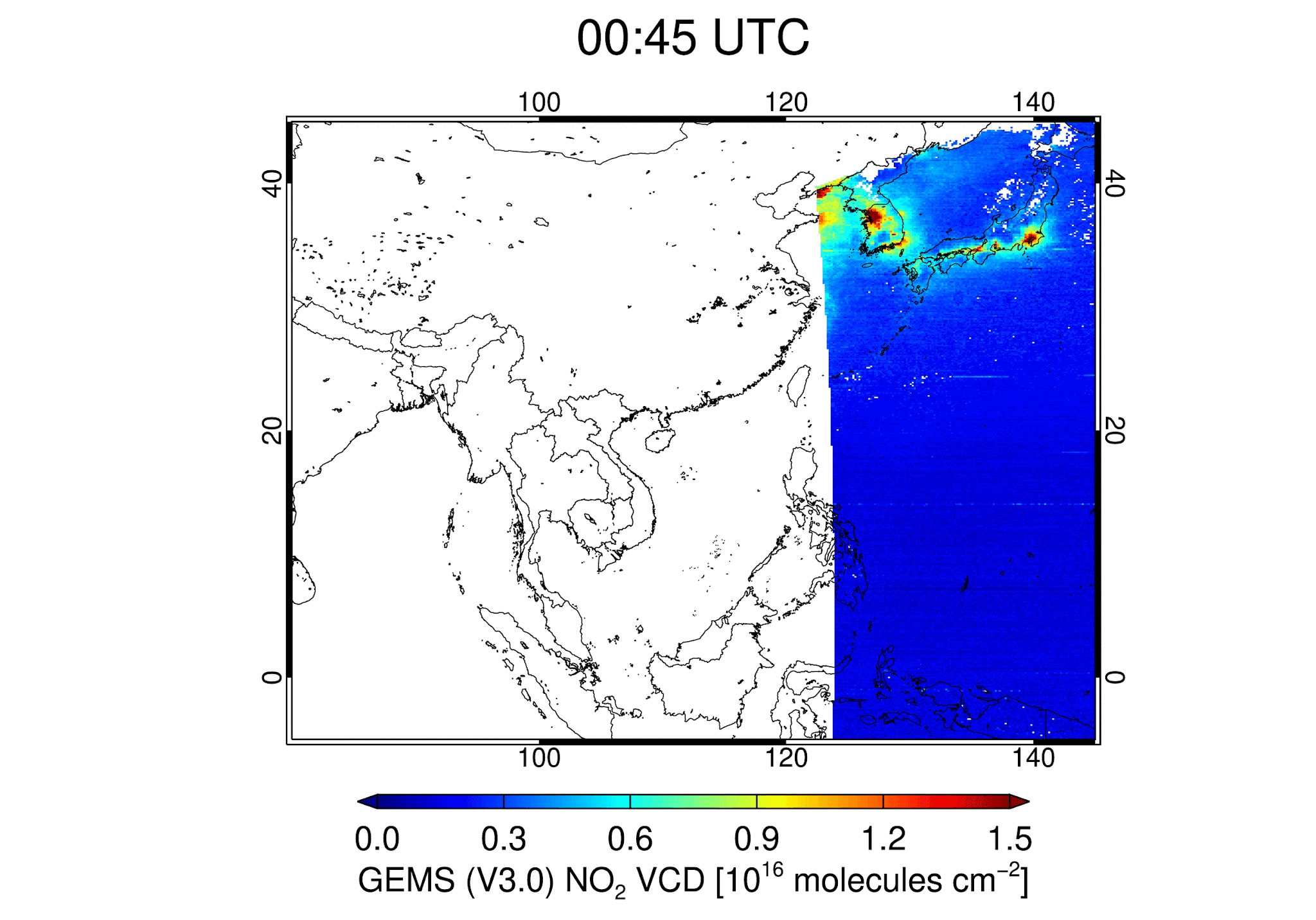 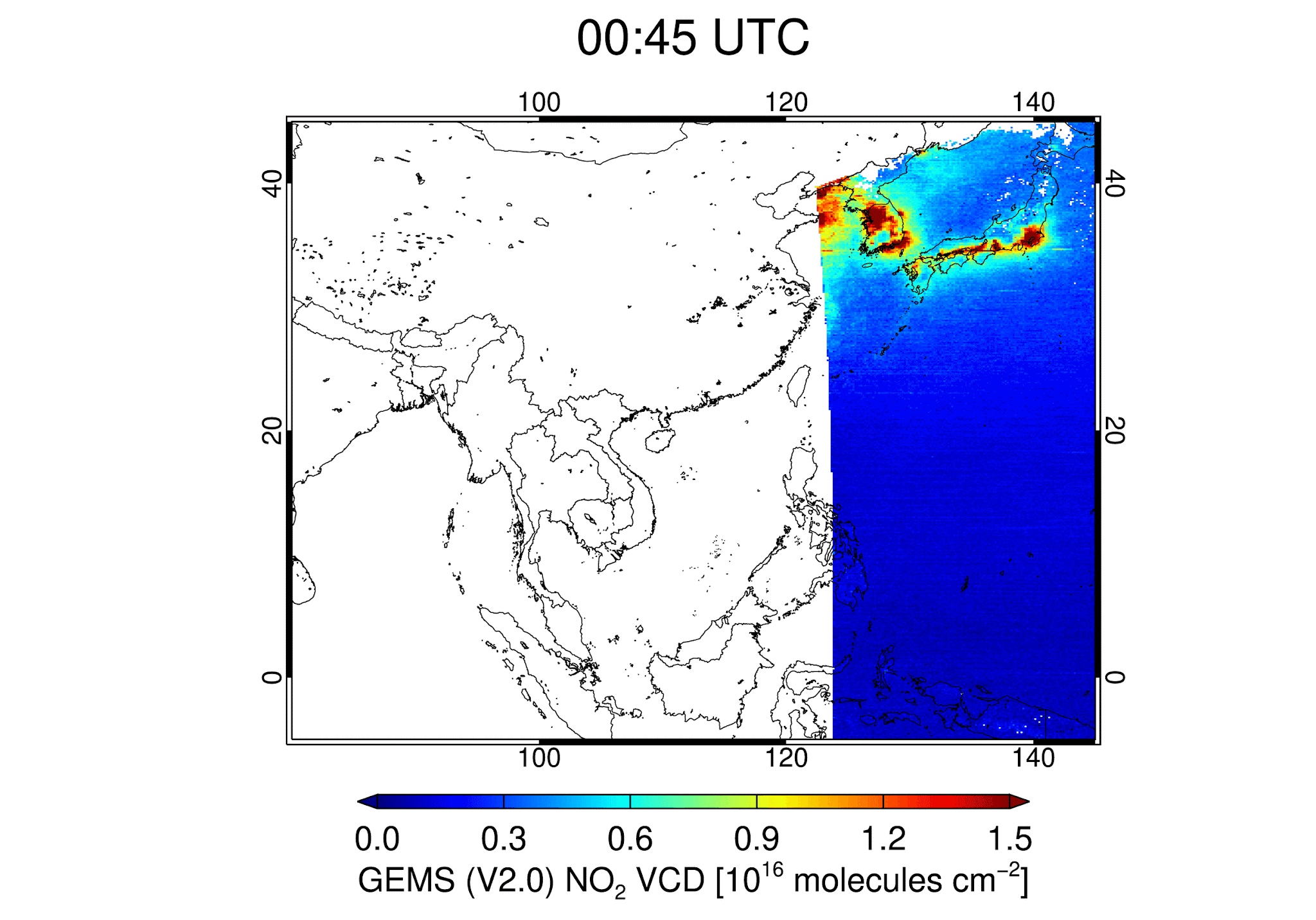 December 1-15, 
2023
GEMS Total NO2 VCD (V2.0) 
[1016 molec/cm2]
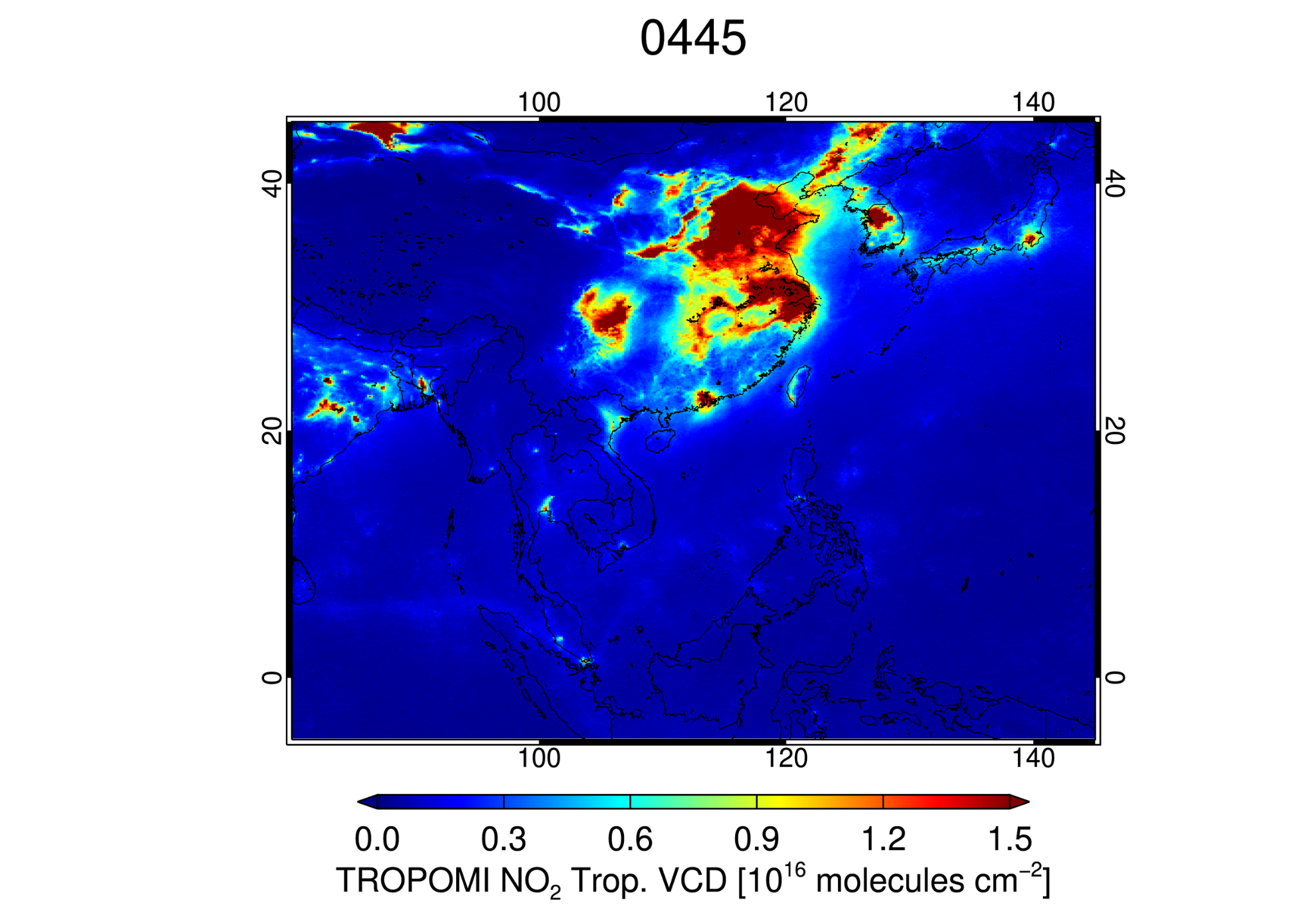 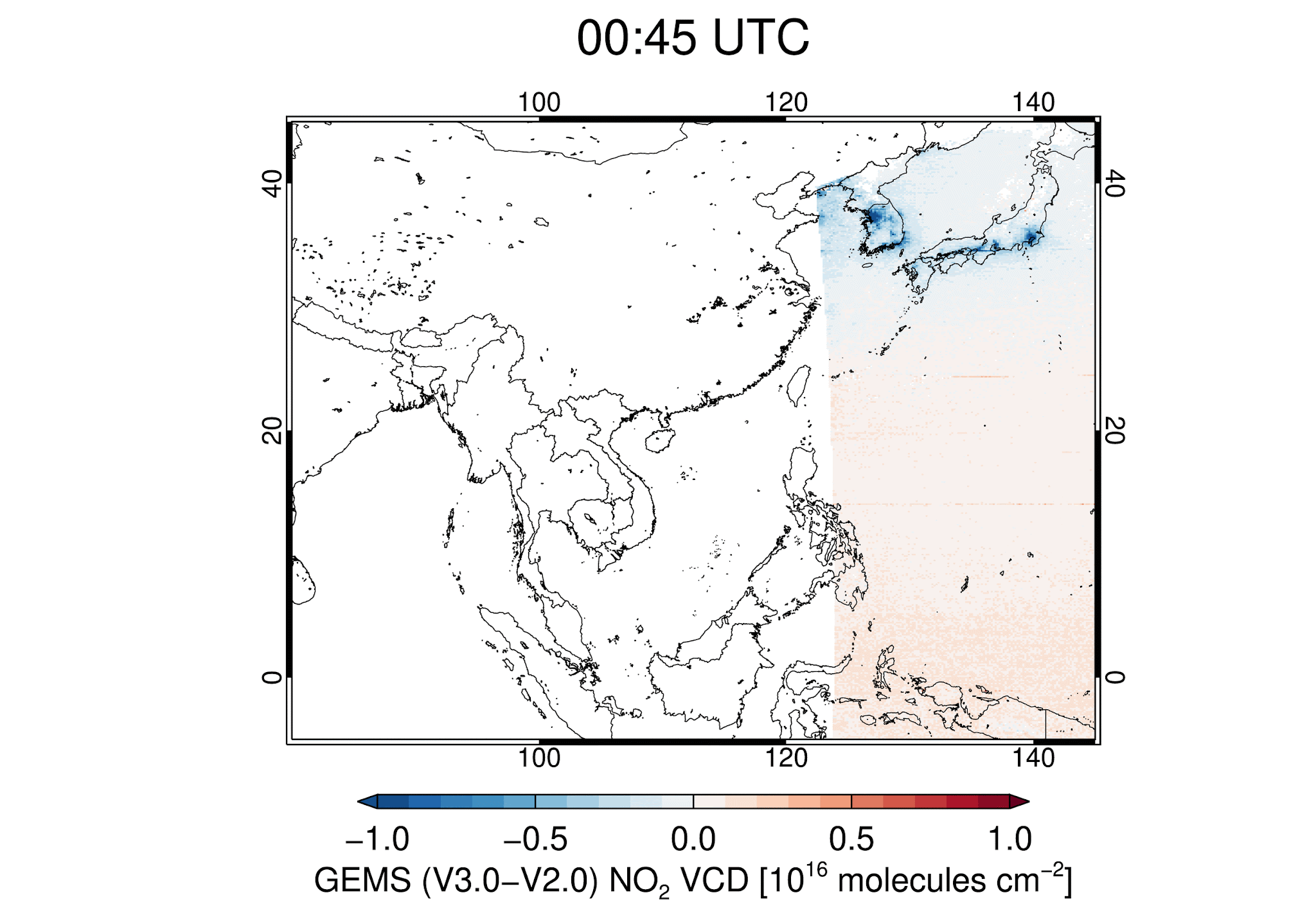 Filtering criteria : 
SZA<70º, VZA<70º, CF<0.3
GEMS Total  NO2 VCD [1016 molec/cm2]
[Speaker Notes: Currently, only 4 months of GEMS V3.0 has been partially produced.
The figure shows hourly mean total NO2 for V2.0, V3.0 and their differenceAs mentioned before, there were  significant decrease in high-column regions, especially in winter.
over low-column regions, negative values generally decreased and then result in increasing total NO2.
Although the retrieved products is not sufficient, total NO2 V3.0 showed an overall reduction of approximately 40 % in December.]
GEMS Total NO2 V2.0 and V3.0  vs. TROPOMI
Difference [%]
(V2.0-TROPOMI)
Difference [%]
(V3.0-TROPOMI)
GEMS 
(04:45)
GEMS (V3.0)
TROPOMI
GEMS (V2.0)
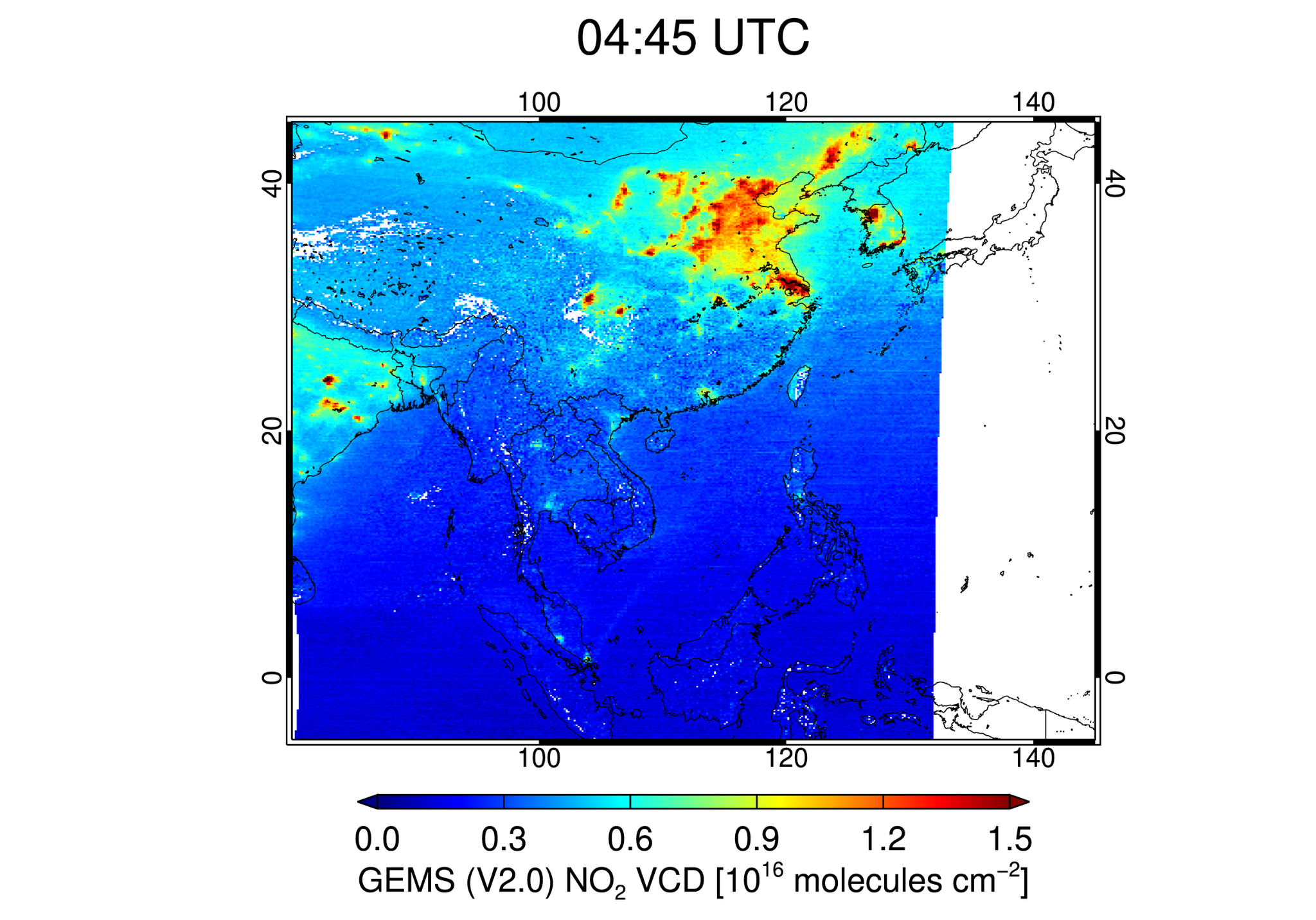 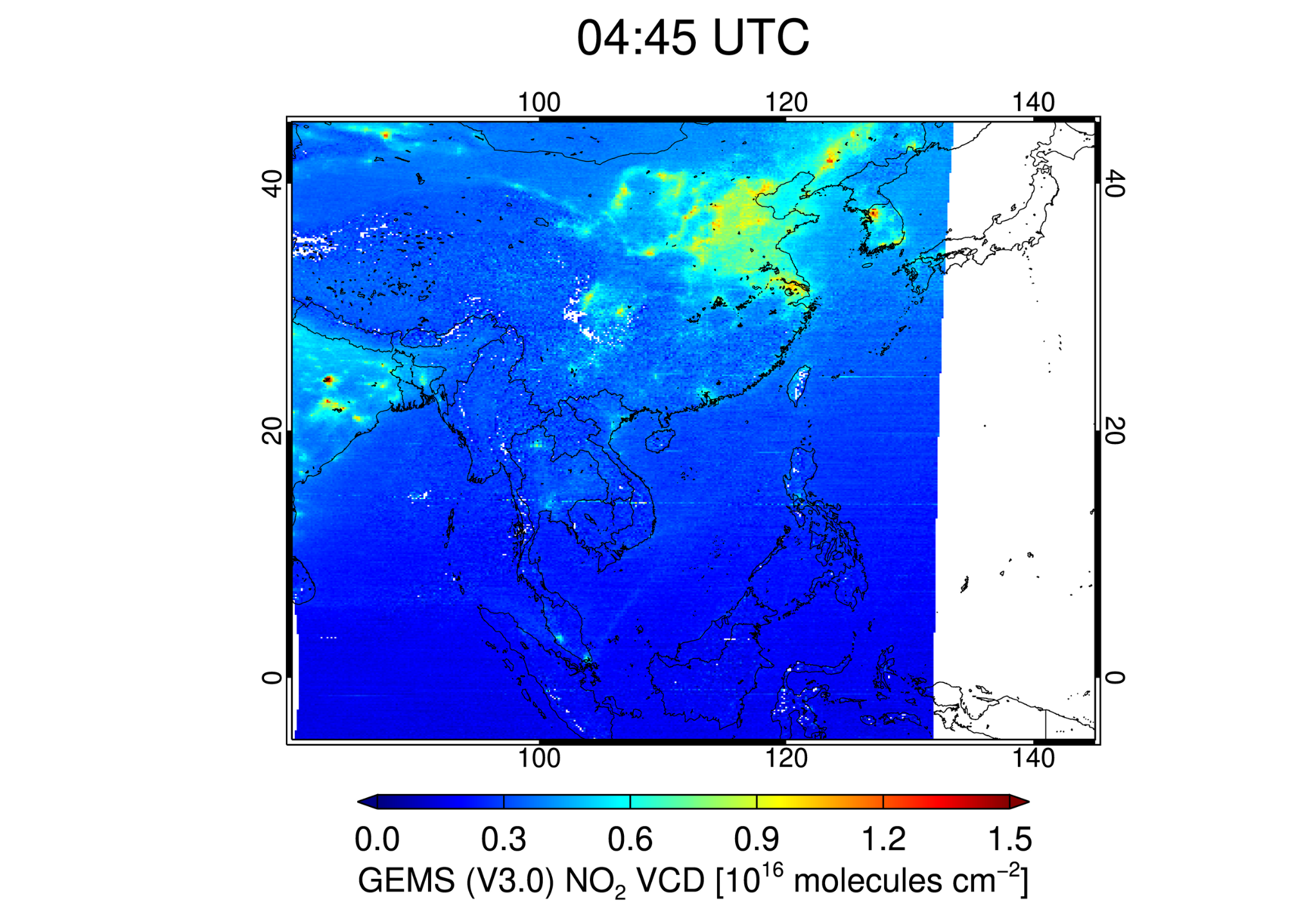 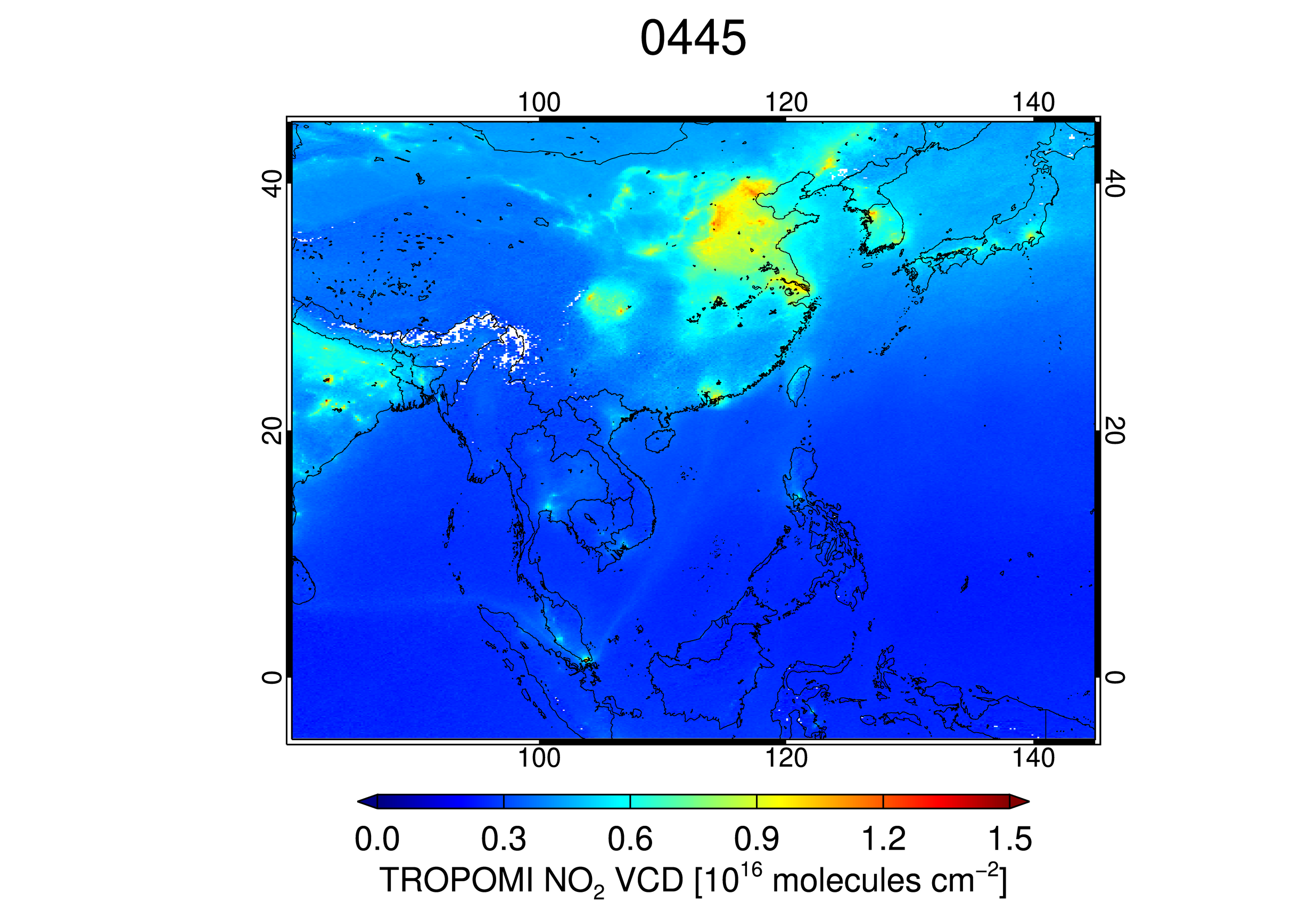 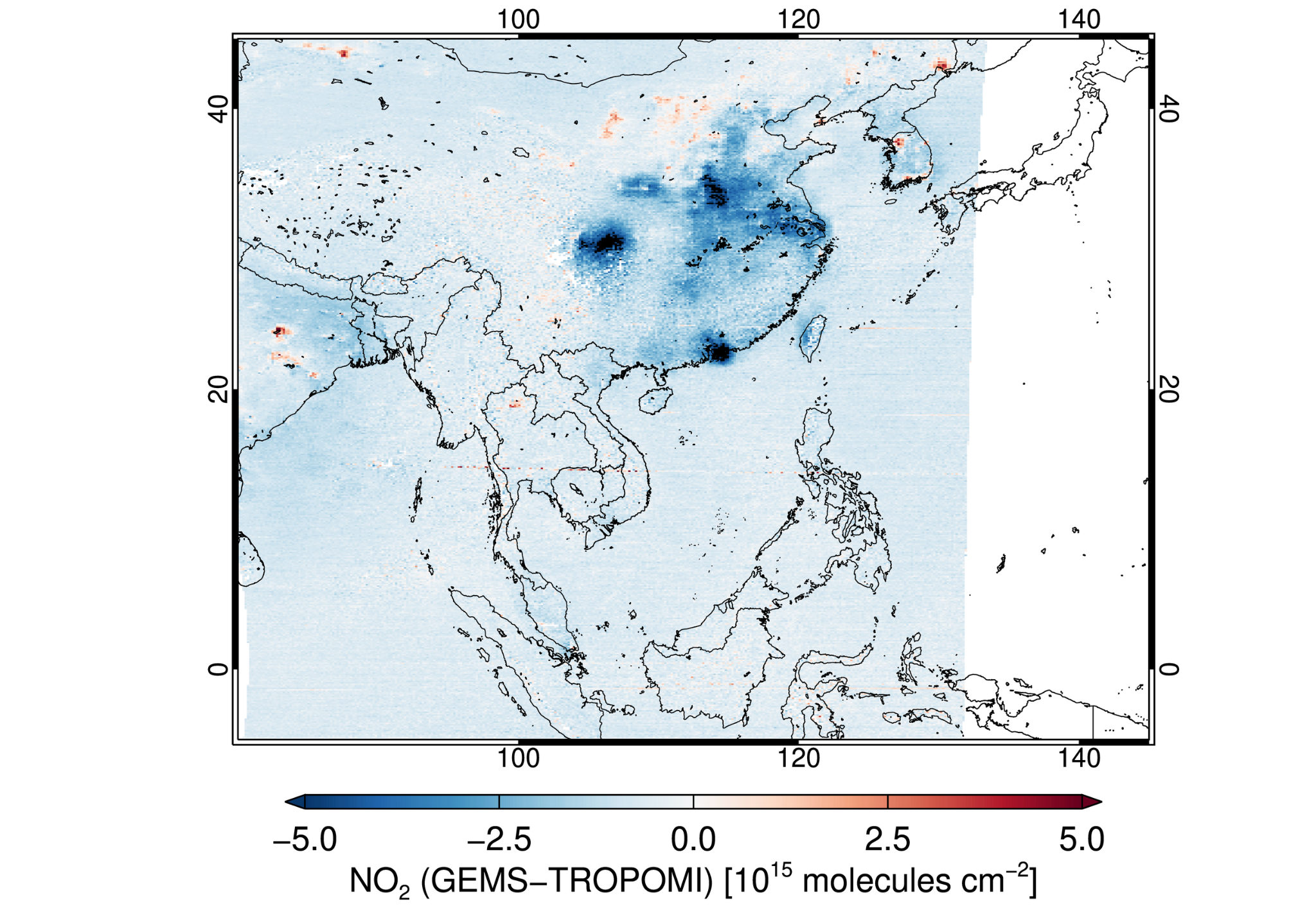 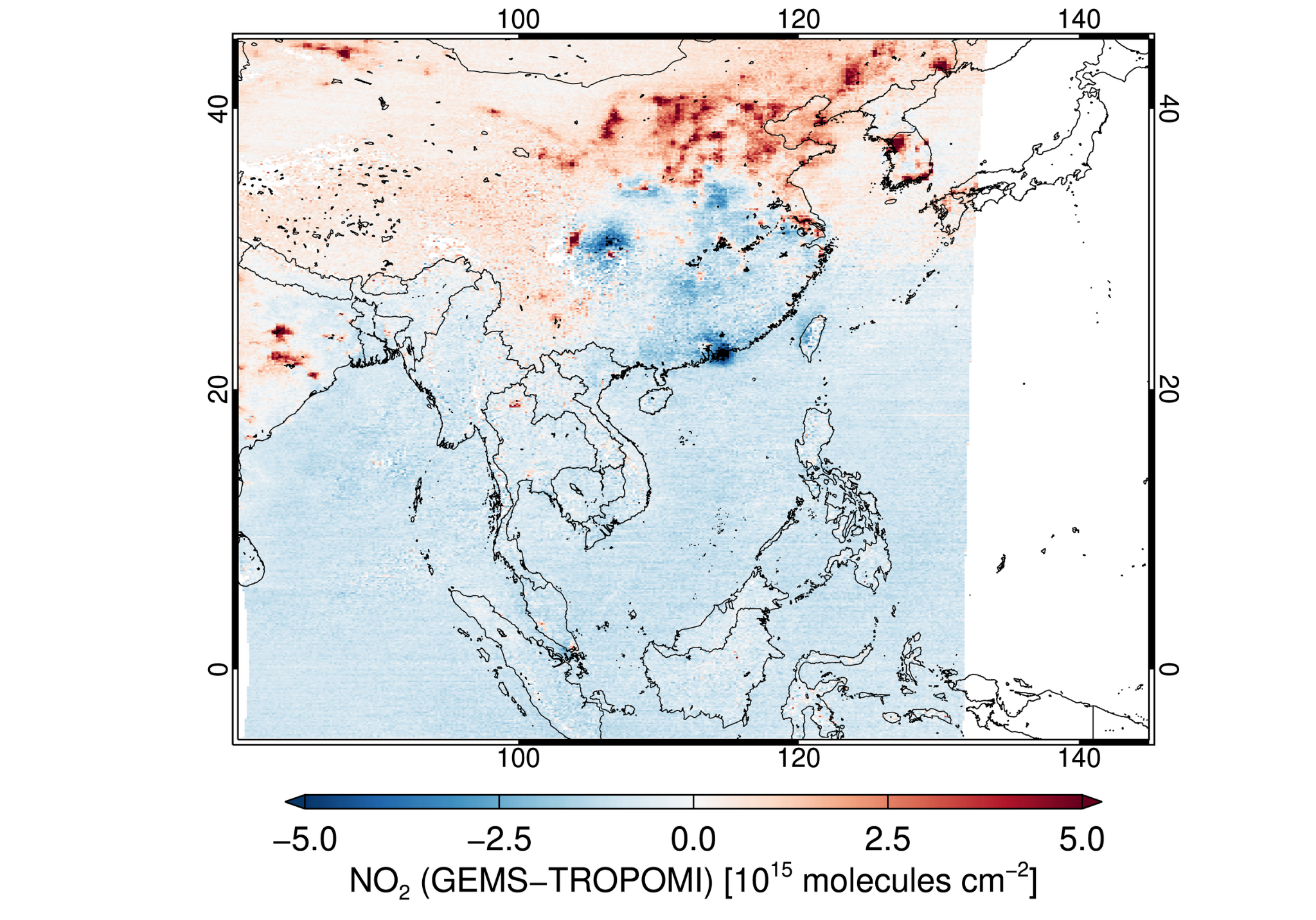 June 1-15,  
2023
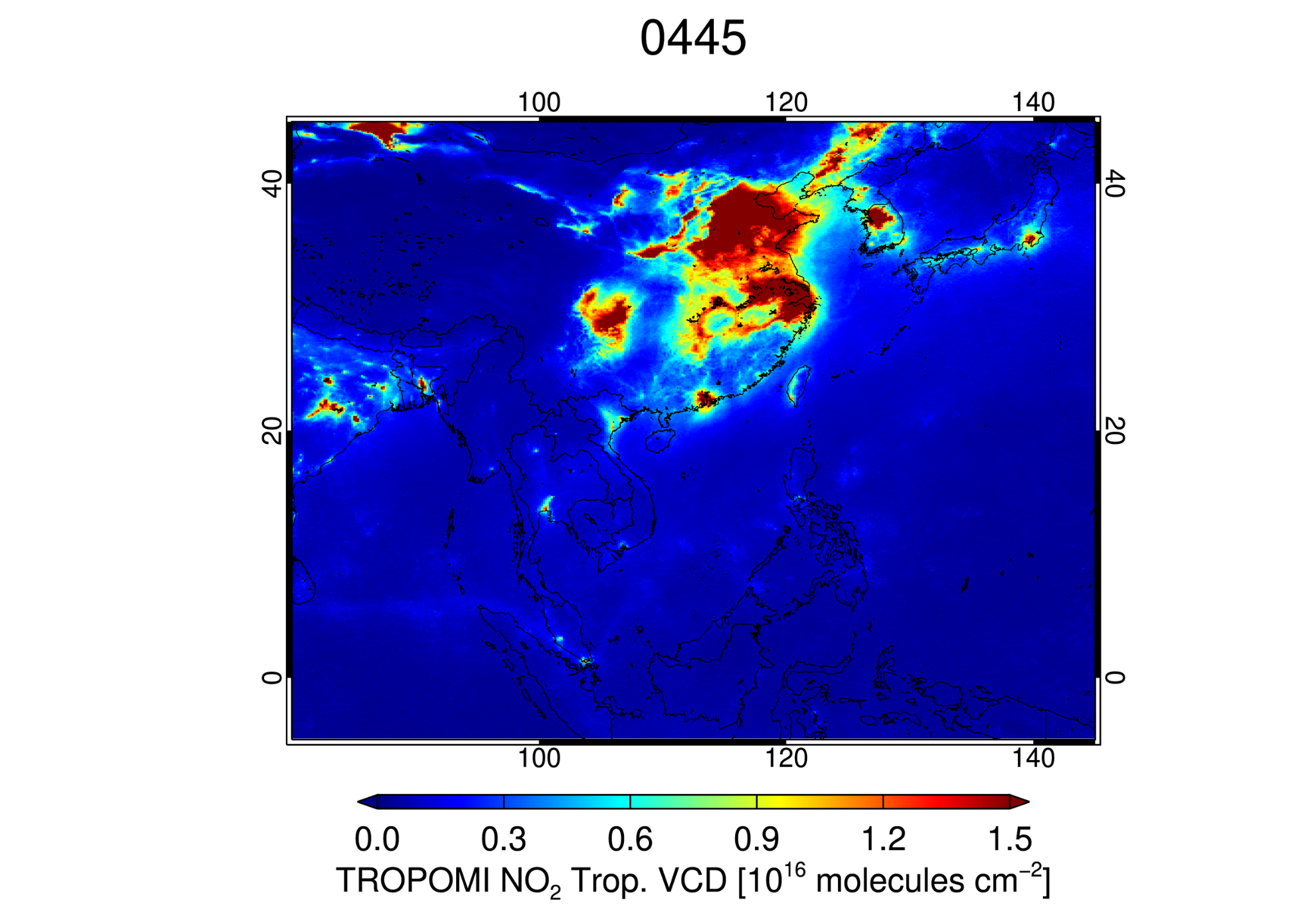 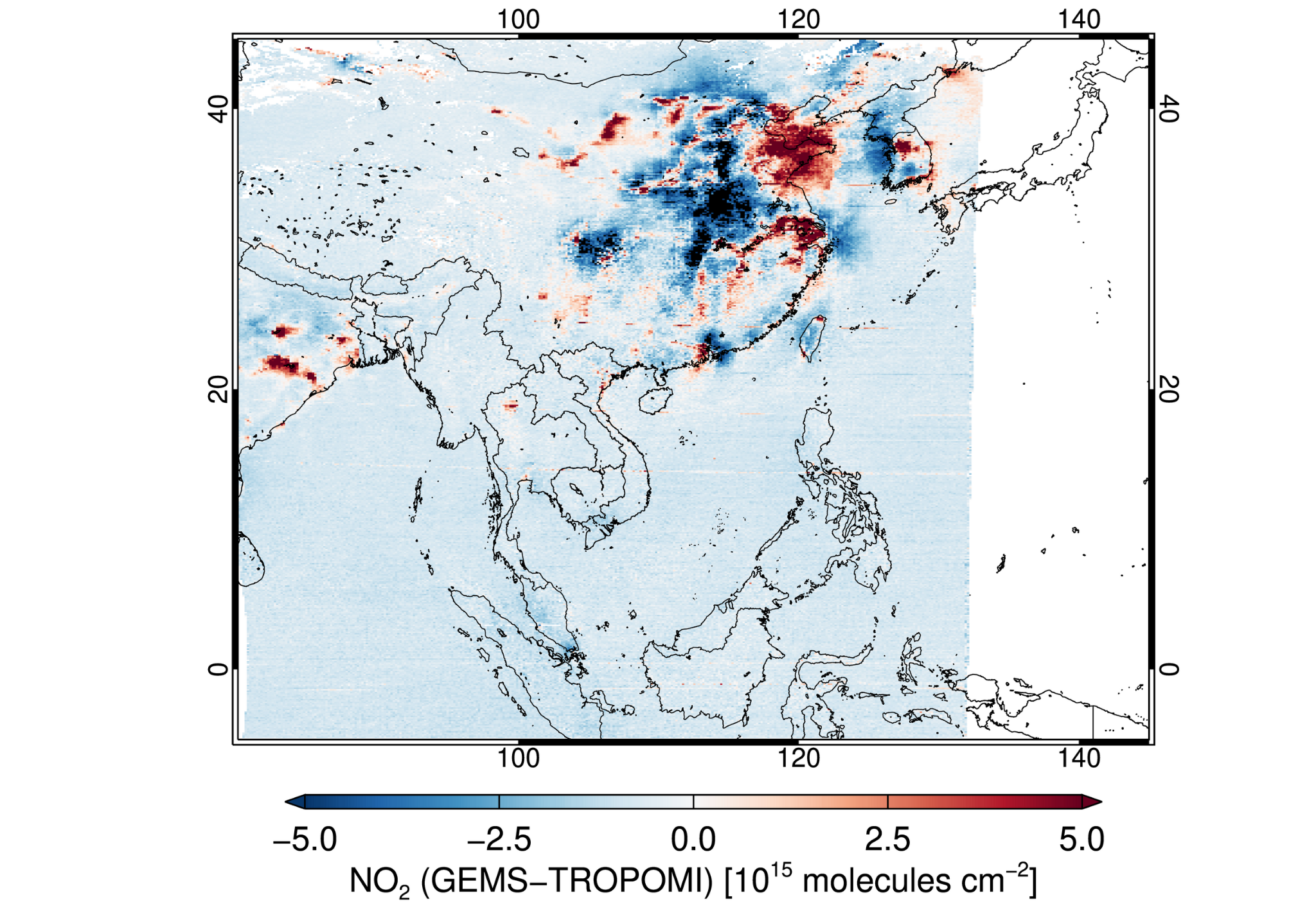 Difference (GEMS-TROPOMI) of Total  NO2 
[1015 molec/cm2]
Total  NO2 VCD [1016 molec/cm2]
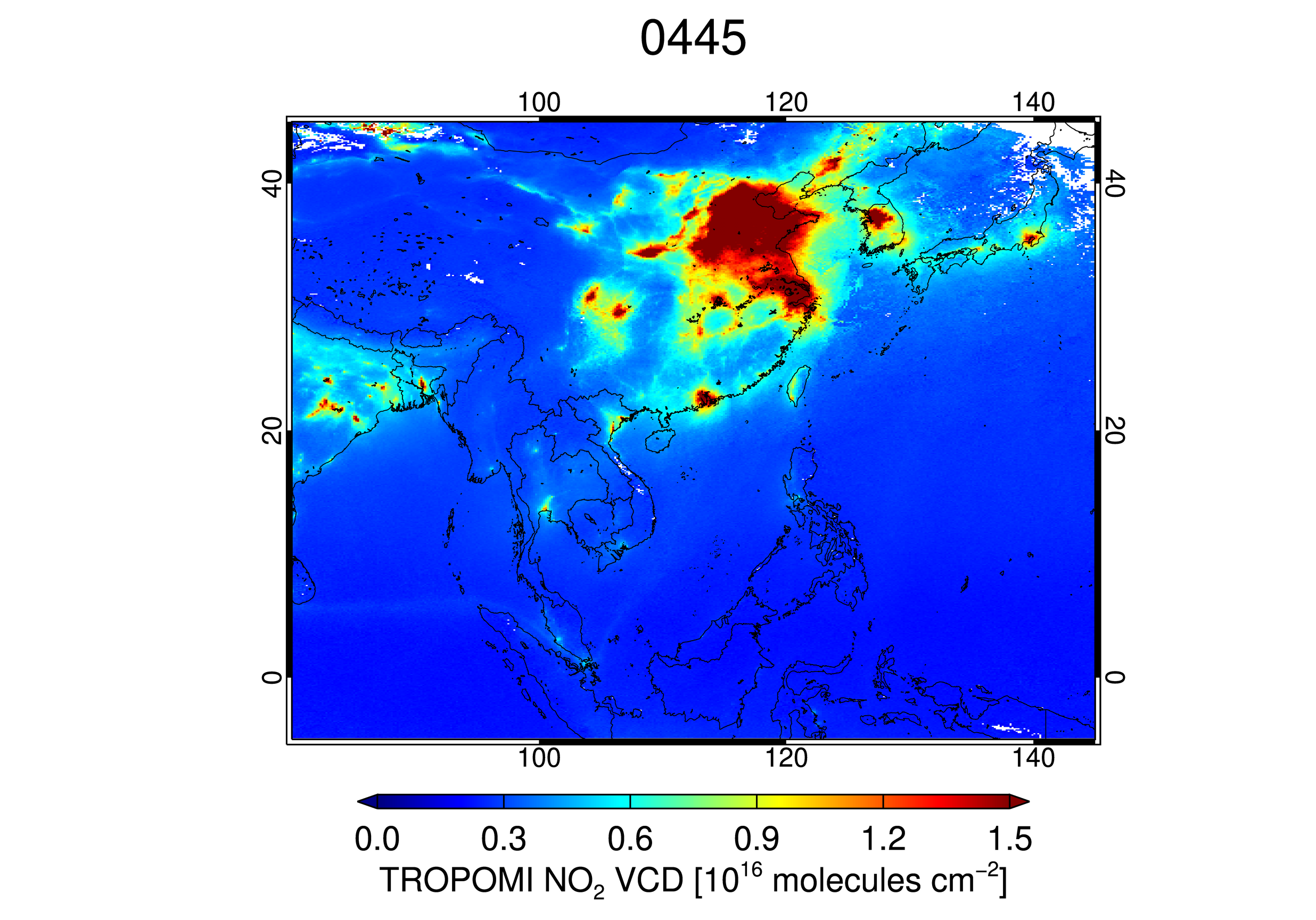 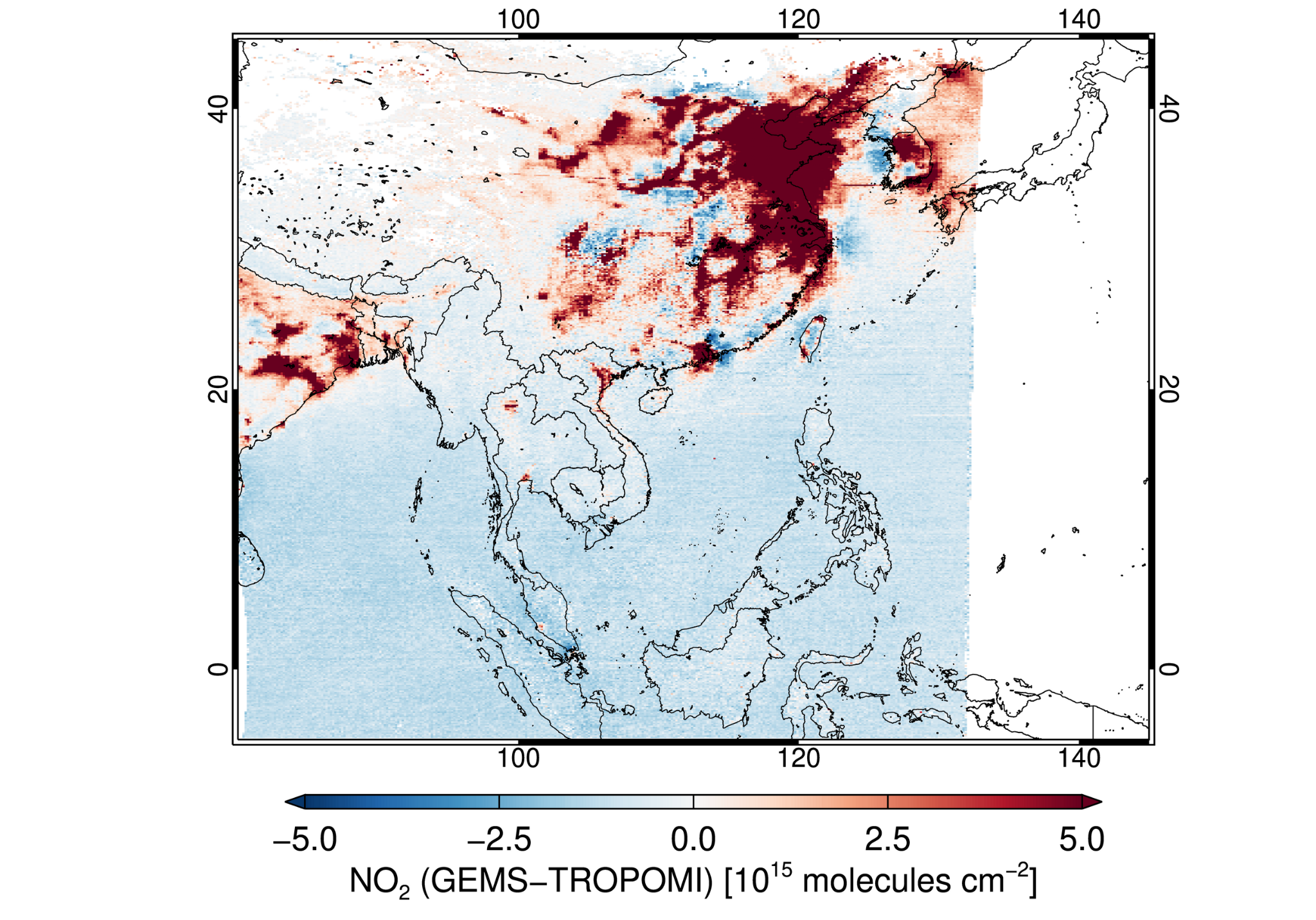 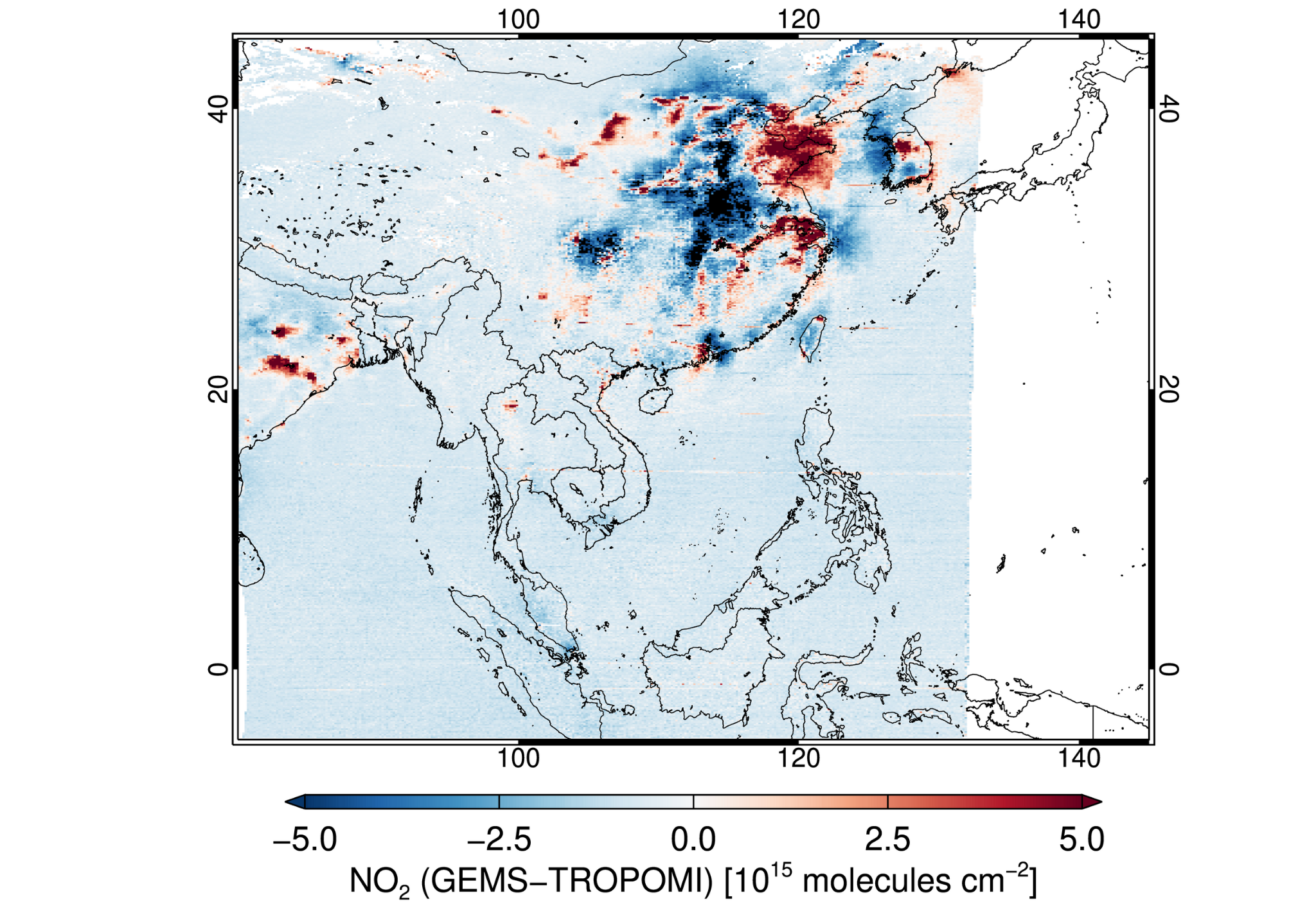 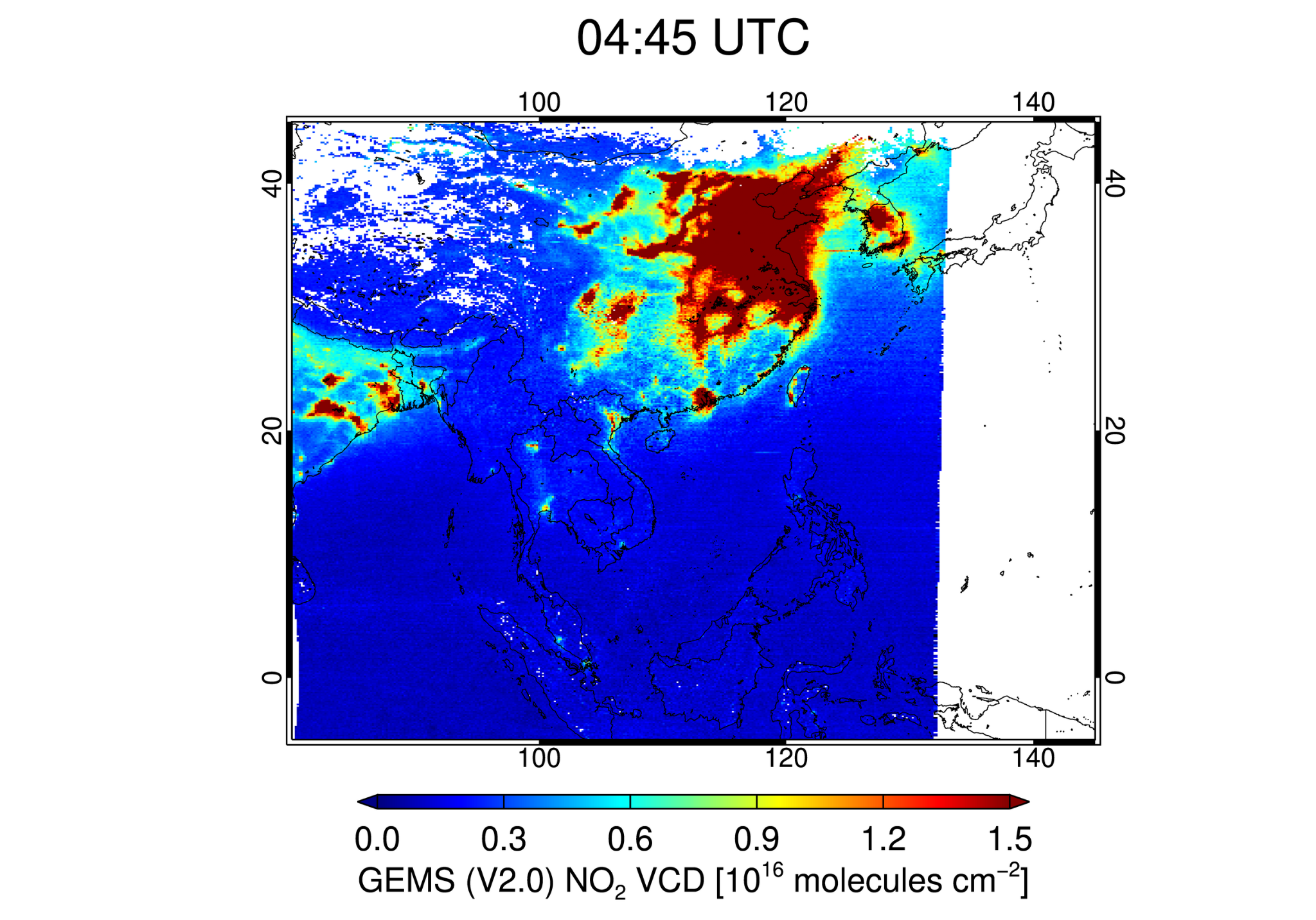 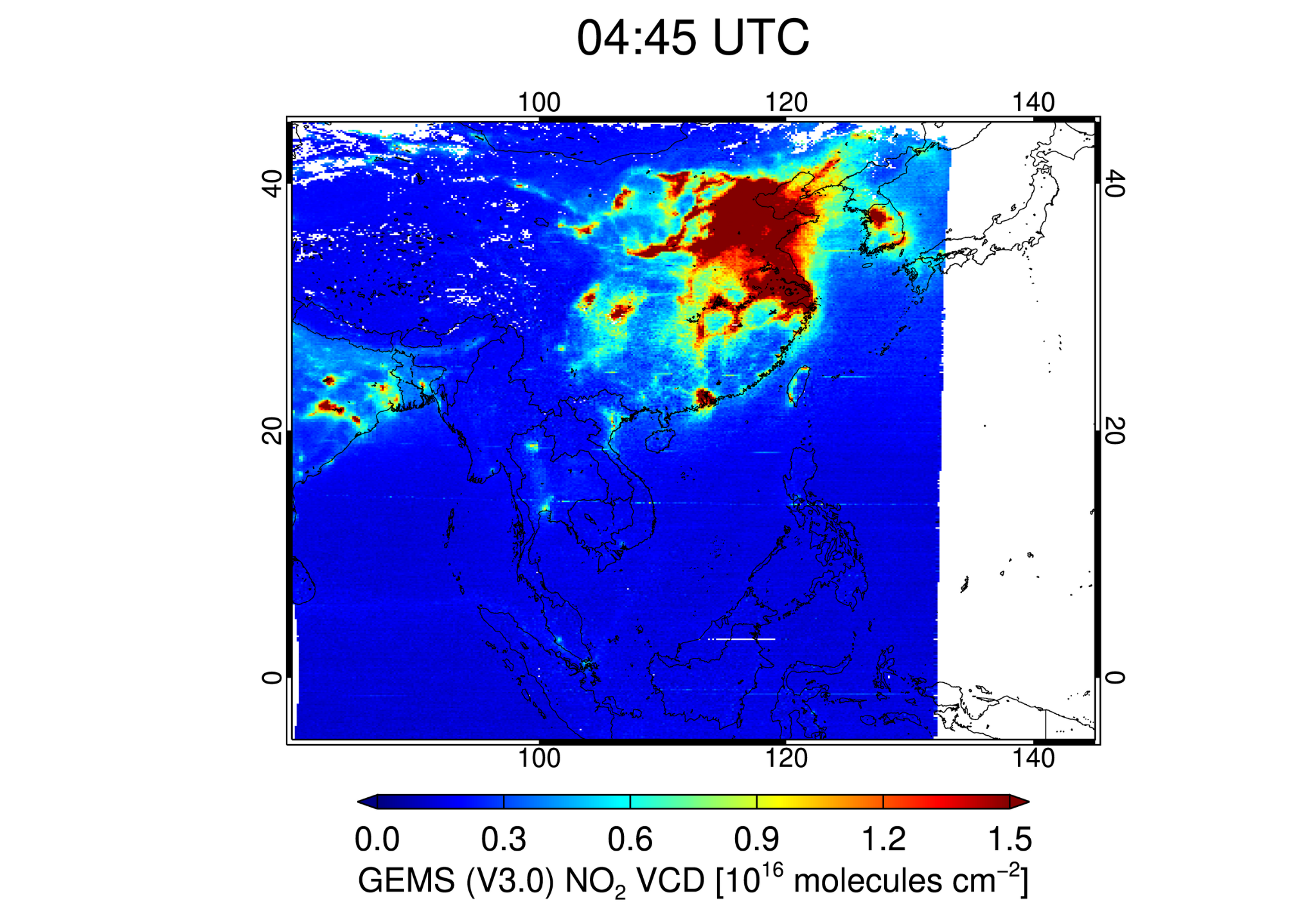 December 1-15, 
2023
[Speaker Notes: Compared to TROPOMI, 
V2.0 shows large differences in high-column regions, 
But, GEMS V3.0 shows similar or lower values than TROPOMI in June. 
In December, GEMS V3.0 generally shows lower values, but in high-column regions, it either increases or displays a pattern compared to TROPOMI.]
GEMS Total NO2 V2.0 and V3.0  vs. TROPOMI
December 1-15, 2023
June 1-15, 2023
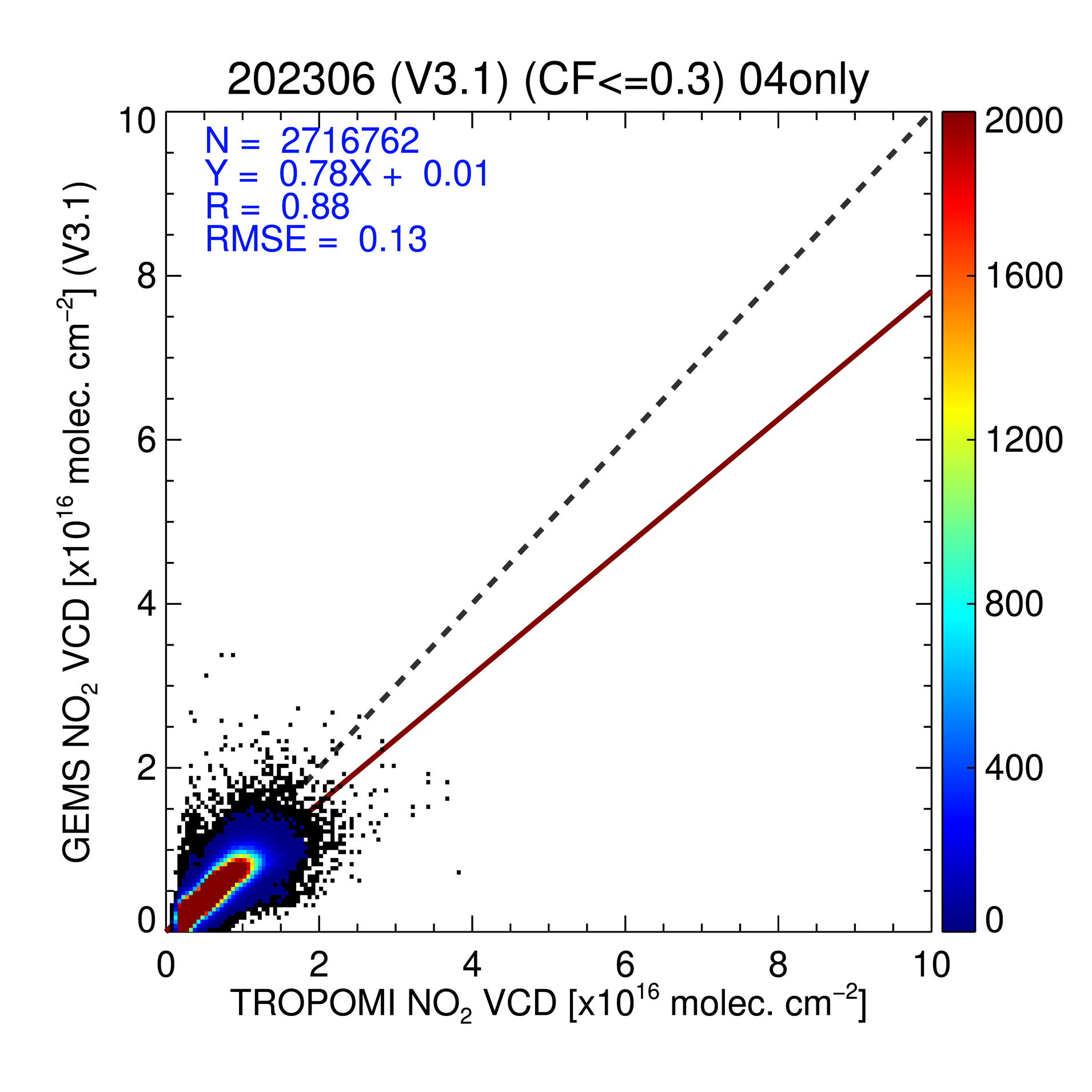 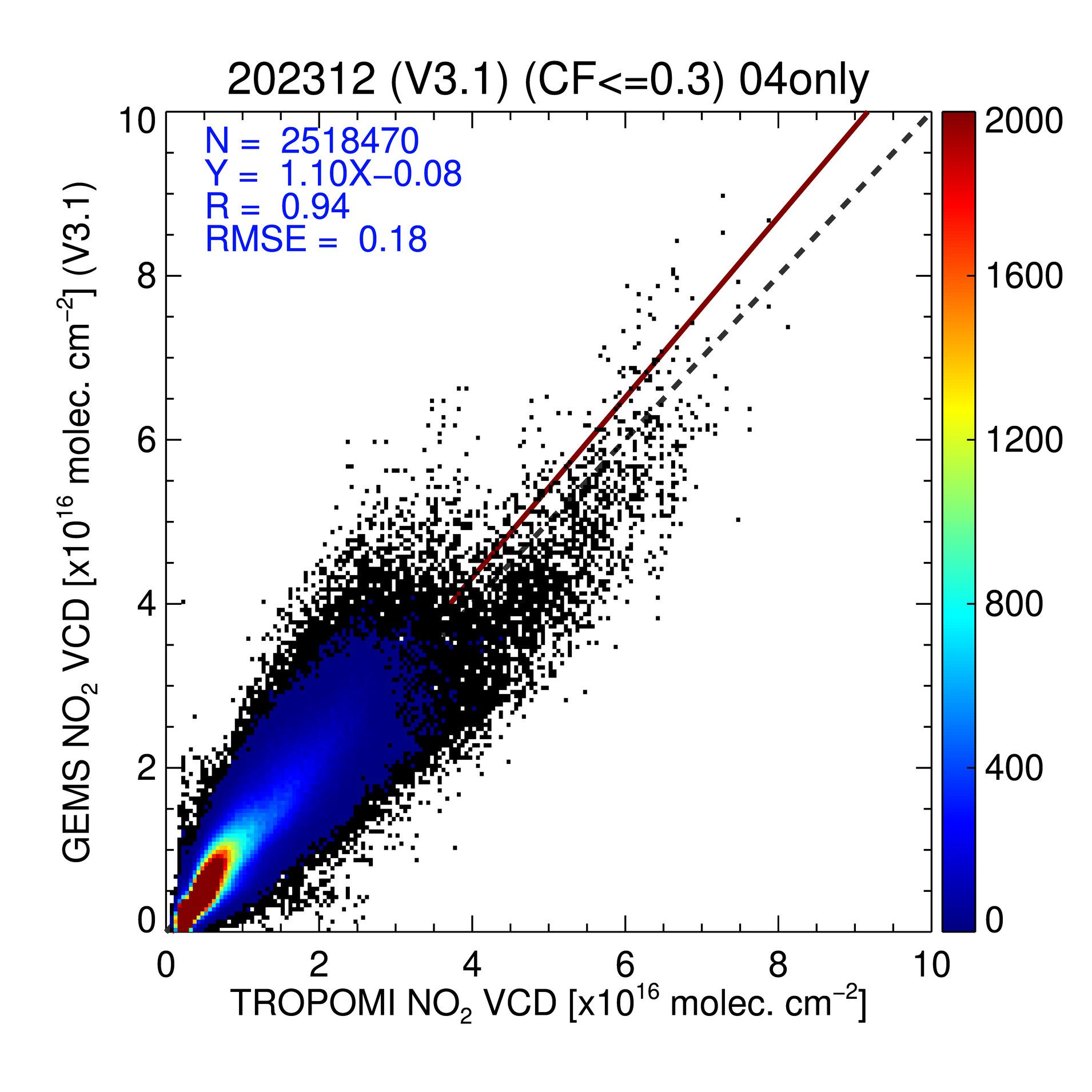 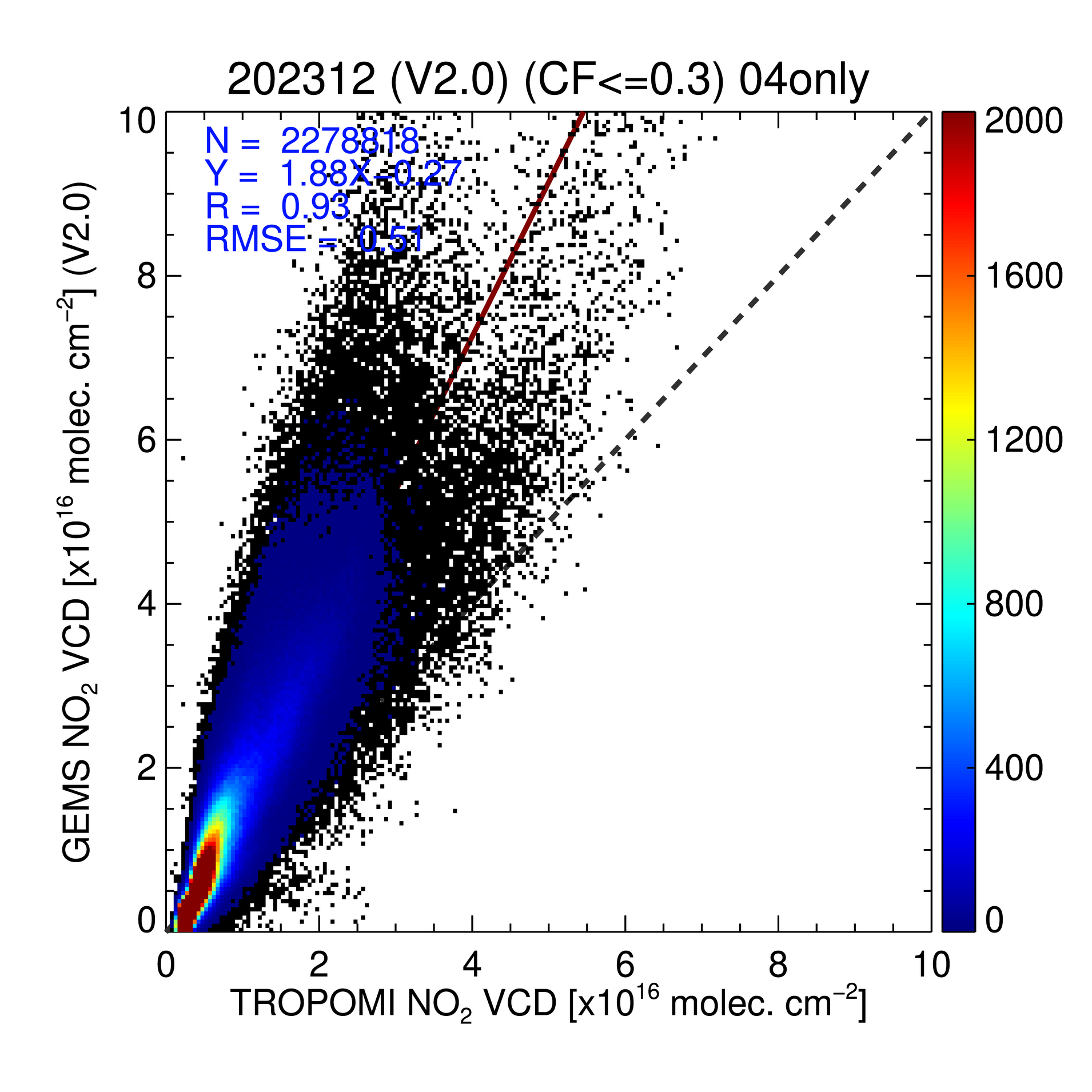 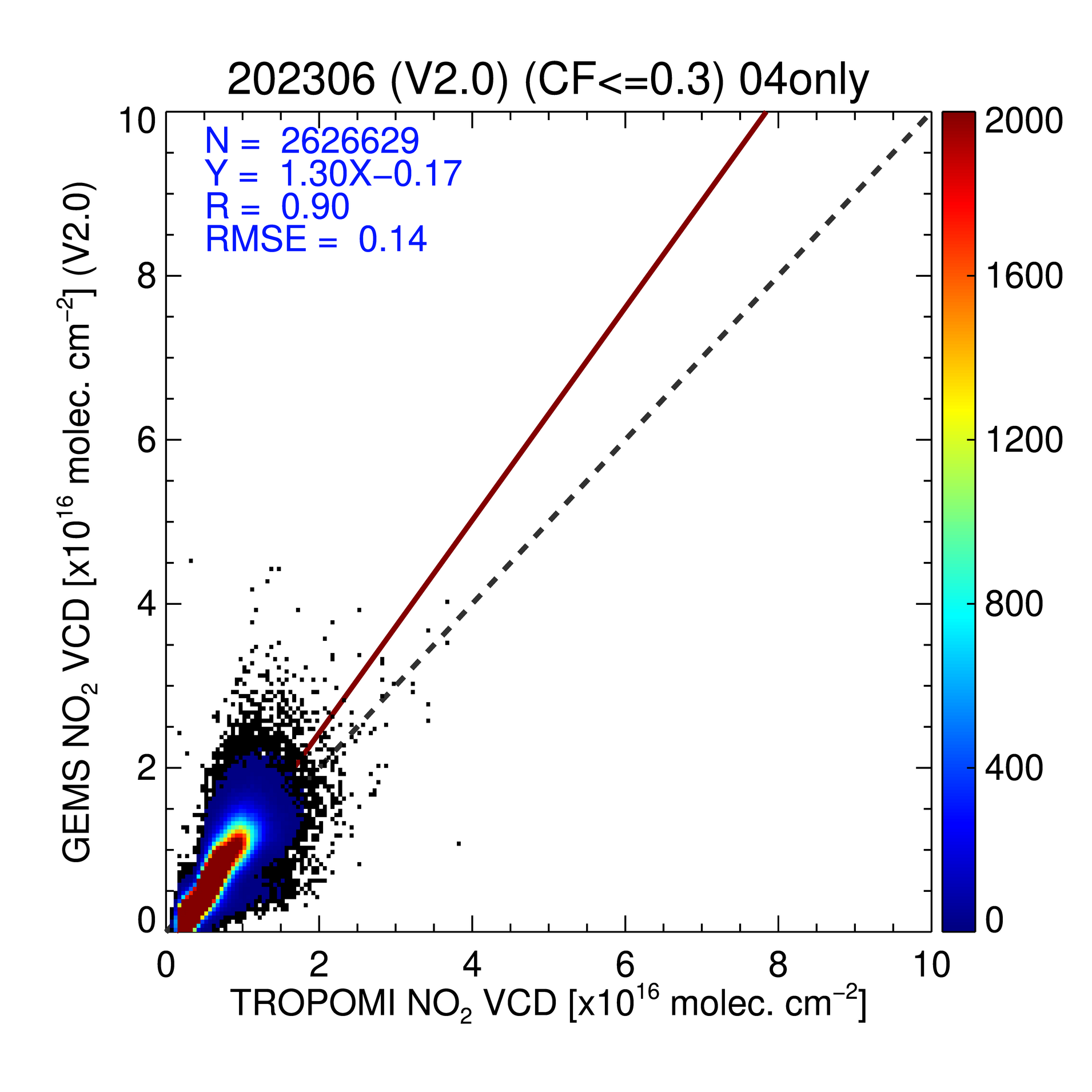 N=2626629
Y=1.30-0.17
R=0.90
RMSE=0.14
N=2716762
Y=0.78+0.01
R=0.88
RMSE=0.13
GEMS Total  NO2 VCD 
[1016 molec/cm2]
N=22788818
Y=1.88+1.27
R=0.93
RMSE=0.51
N=2518470
Y=1.10X-0.08
R=0.94
RMSE=0.18
V2.0
V3.0
V2.0
V3.0
TROPOMI Total  NO2 VCD  [1016 molec/cm2]
Filtering criteria : 
SZA<70º, VZA<70º, CF<0.3
[Speaker Notes: The results calculated for March, June, September, and December 2023, for the 1st to the 15th of each month, showed that the absolute difference decreased across all months. 
While V2.0 showed significantly higher values than TROPOMI for all months, 
V3.0 showed a decreasing values in all months except December. 
In December, TROPOMI was reported to have been approximately 10% lower than ground-based observation data, whereas V3.0 shows about a 10% positive bias.
Therefore, long-term retrievals of V3.0 are expected to yield promising results in comparison with ground-based observation data.]
GEMS Trop & Strat NO2 V2.0 and V3.0  vs. TROPOMI
Tropospheric NO2
(December 1-15, 2023)
Stratospheric NO2
(December 1-15, 2023)
N=2166546
Y=1.44X+0.09
R=0.90
RMSE=0.43
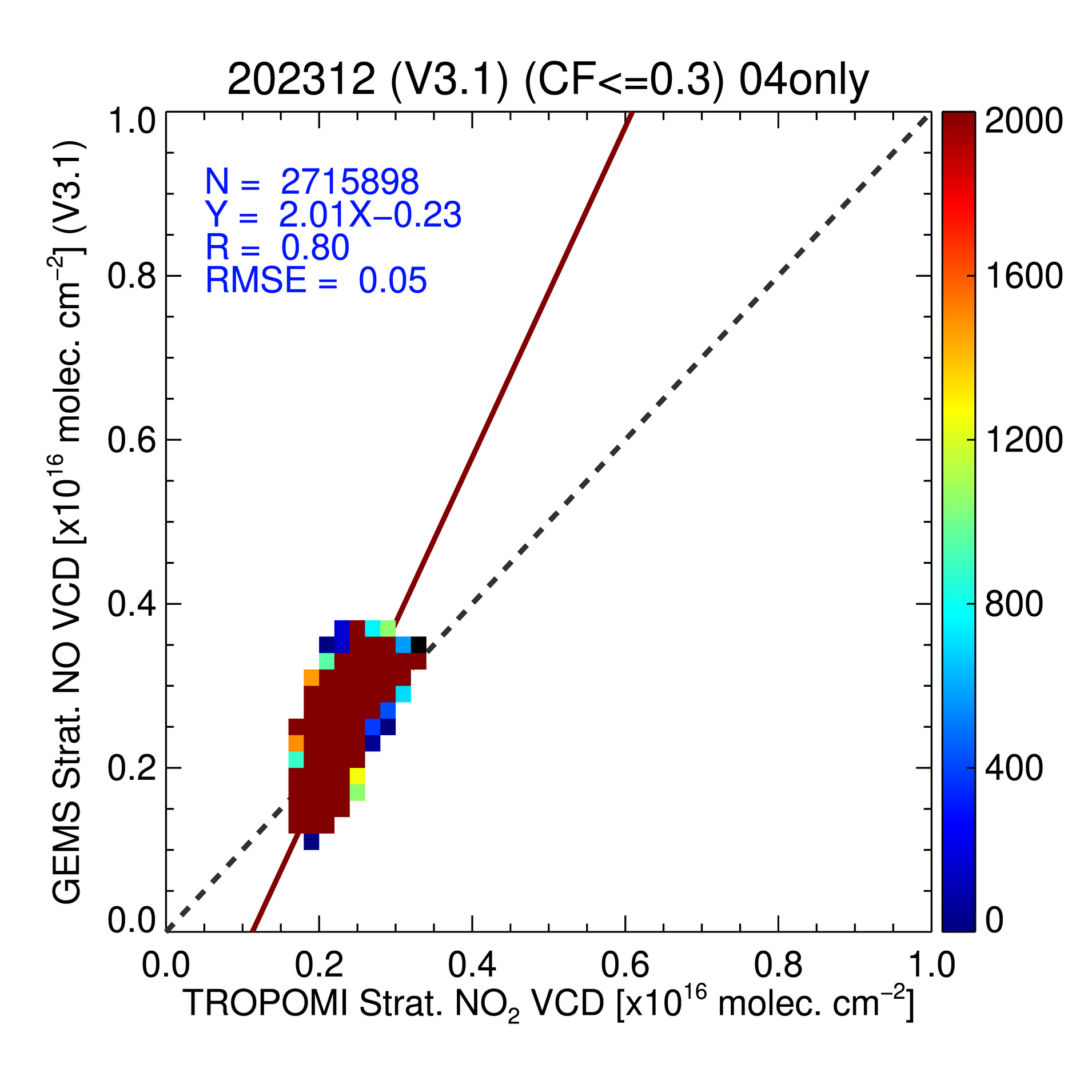 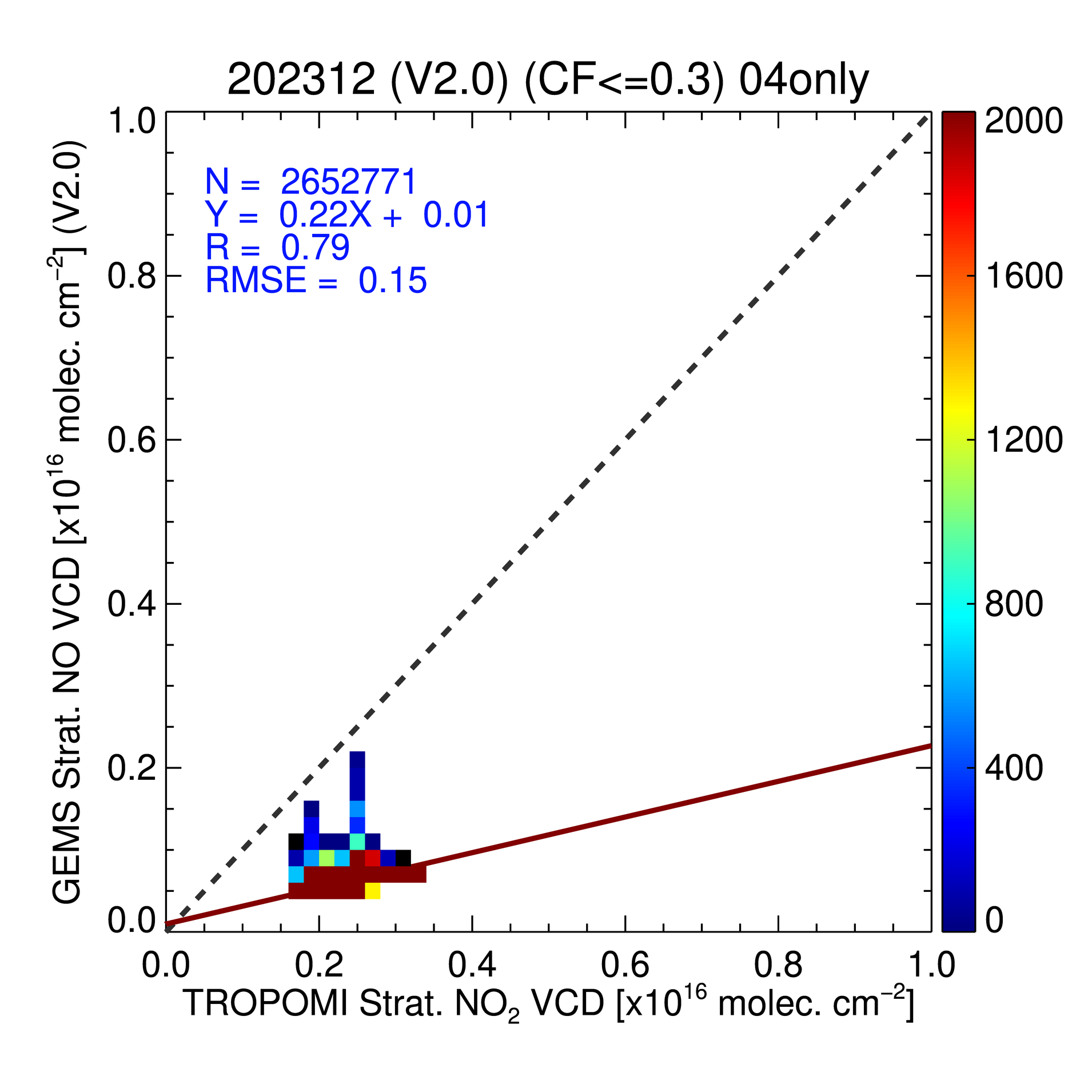 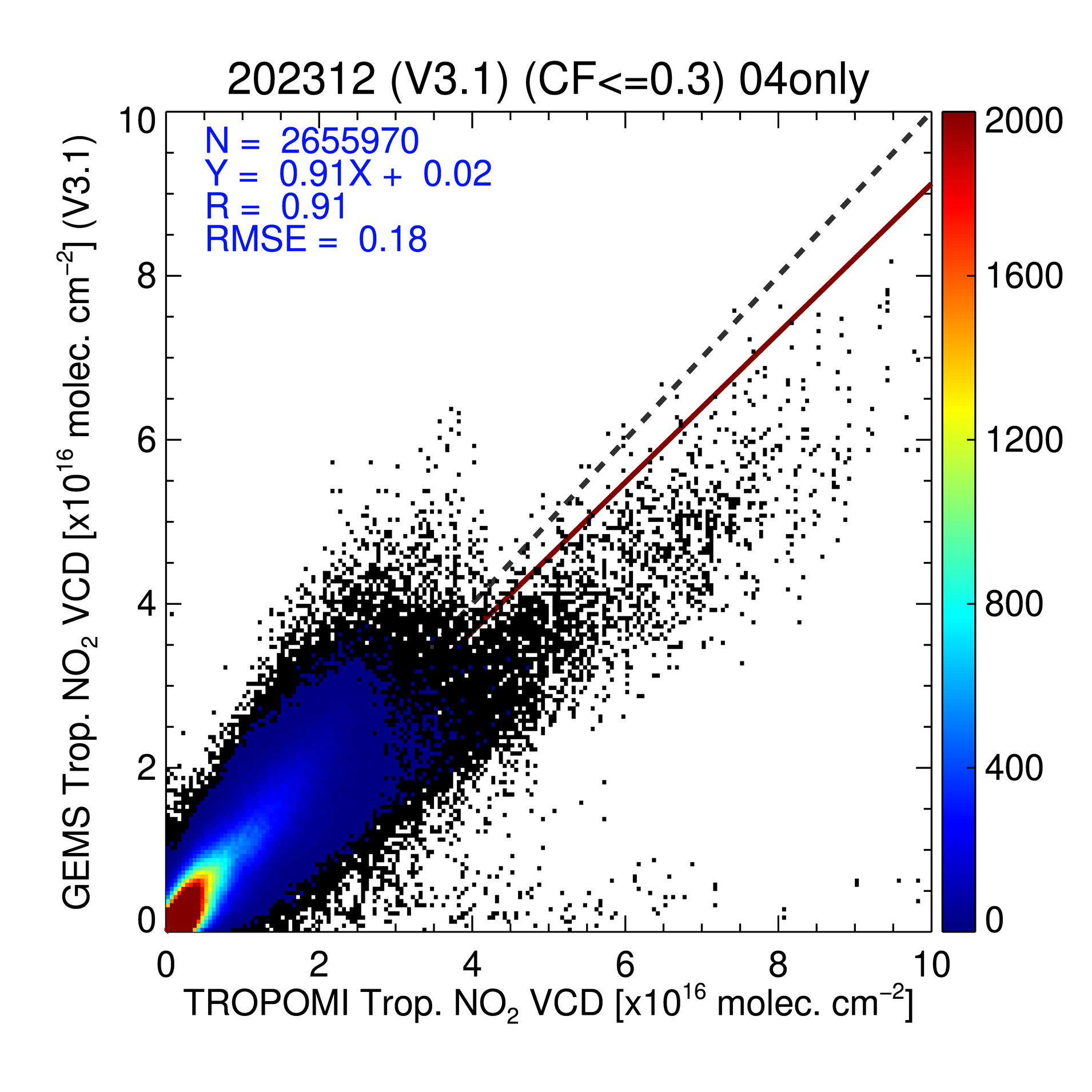 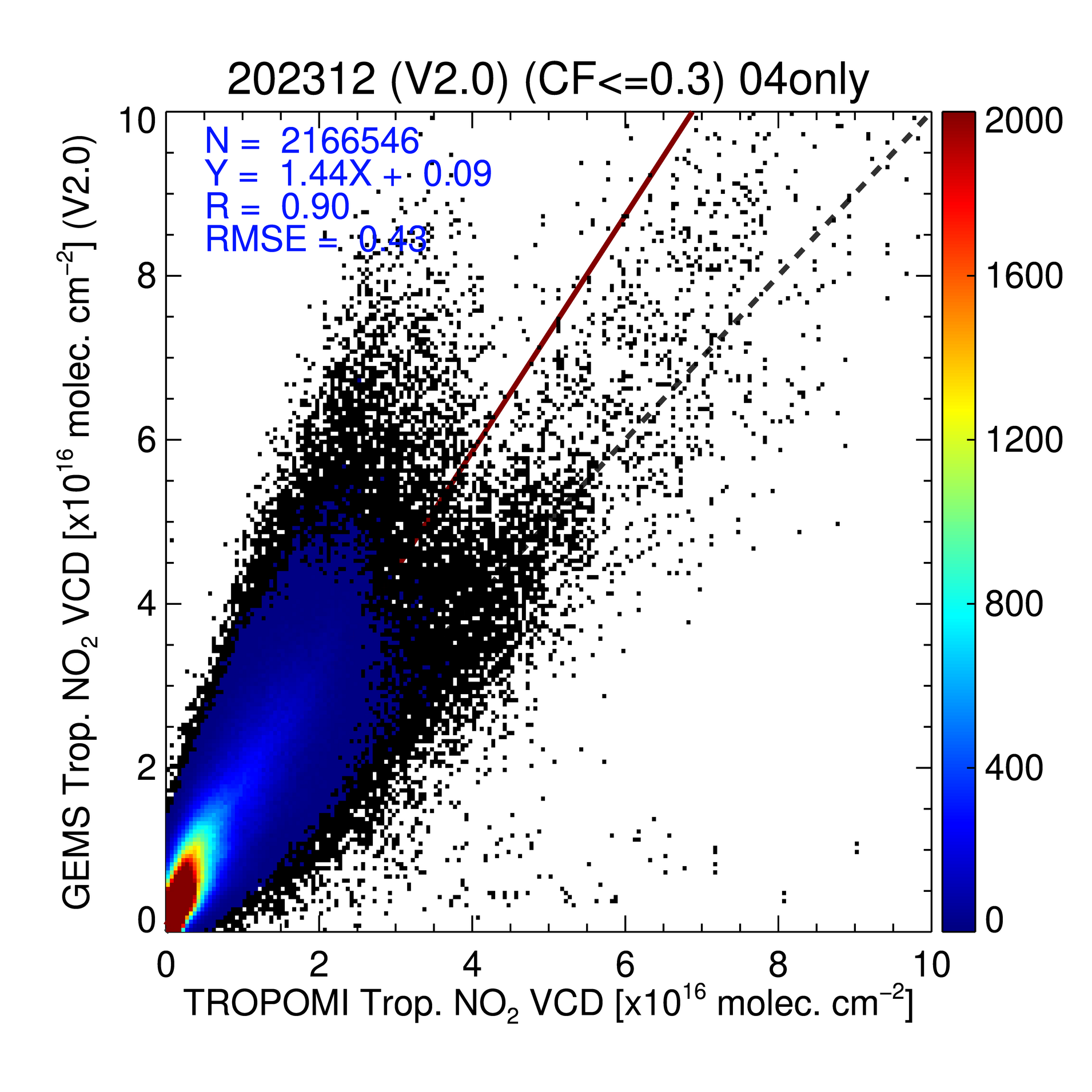 N=2655970
Y=0.91X+0.02
R=0.91
RMSE=0.18
N=2715898
Y=2.01-0.23
R=0.80
RMSE=0.05
N=2652771
Y=0.22X+0.01
R=0.79
RMSE=0.15
GEMS Total  NO2 VCD 
[1016 molec/cm2]
V2.0
V3.0
V2.0
V3.0
TROPOMI Total  NO2 VCD  [1016 molec/cm2]
  The improvement is expected to optimization of threshold in Stratosphere-Troposphere-Separation (STS).
Filtering criteria : 
SZA<70º, VZA<70º, CF<0.3
[Speaker Notes: In addition to total NO2, tropospheric NO2 also showed a decrease of approximately 40% in December. 
However, in all seasons except winter, the slope of tropospheric NO2 in V3.0 tends to be significantly under-estimated compared to V2.0. 

For the stratosphere, the unreasonably low values in V2.0 were somewhat corrected to more reasonable values in V3.0.
 This improvement is expected to continue through further optimization of the threshold in the STS method and better representation of the tropopause.]
GEMS Total NO2 V2.0 and V3.0  vs. Pandora
Jan. – Dec., 2023
Seoul-SNU
Tokyo
Beijing
Seoul-YSU
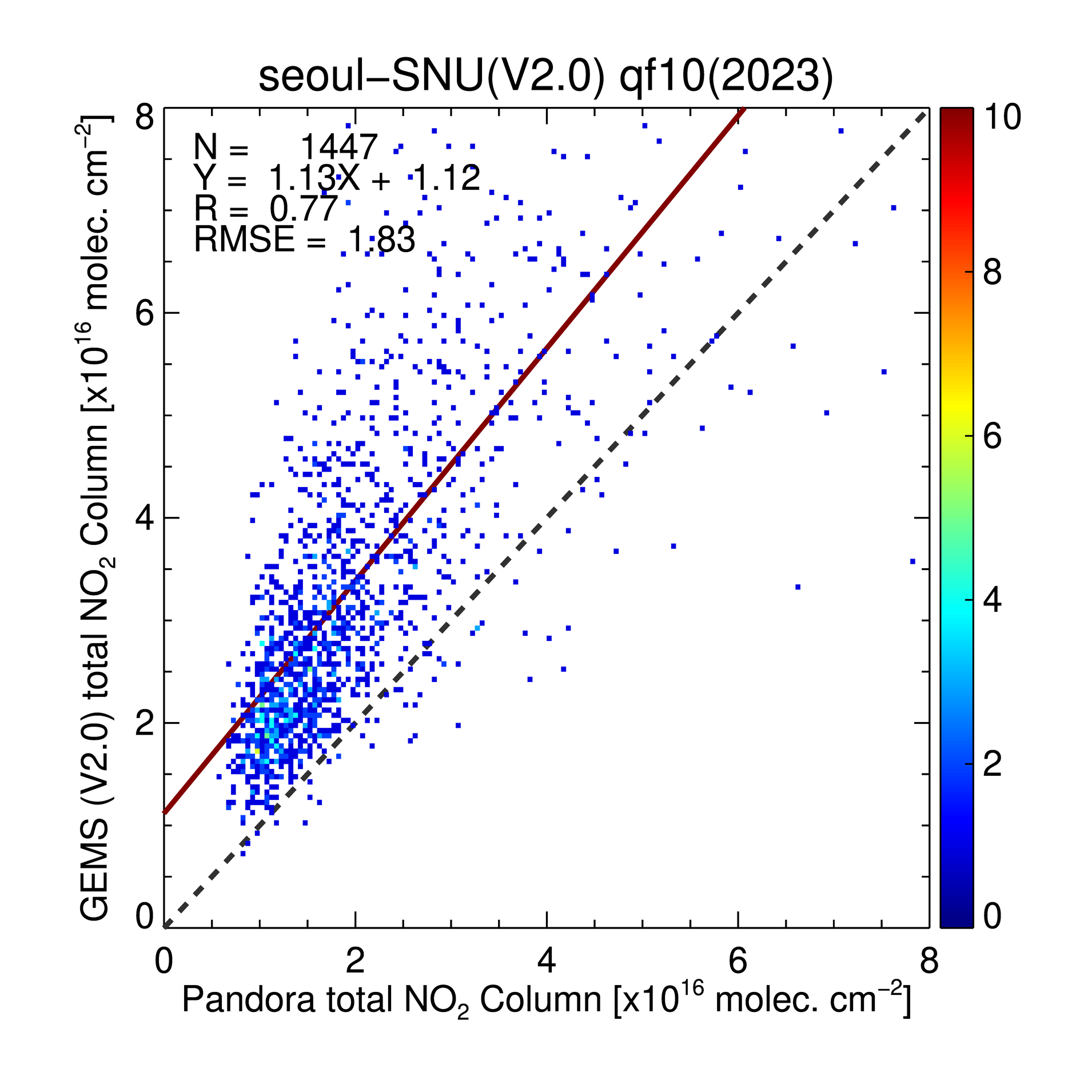 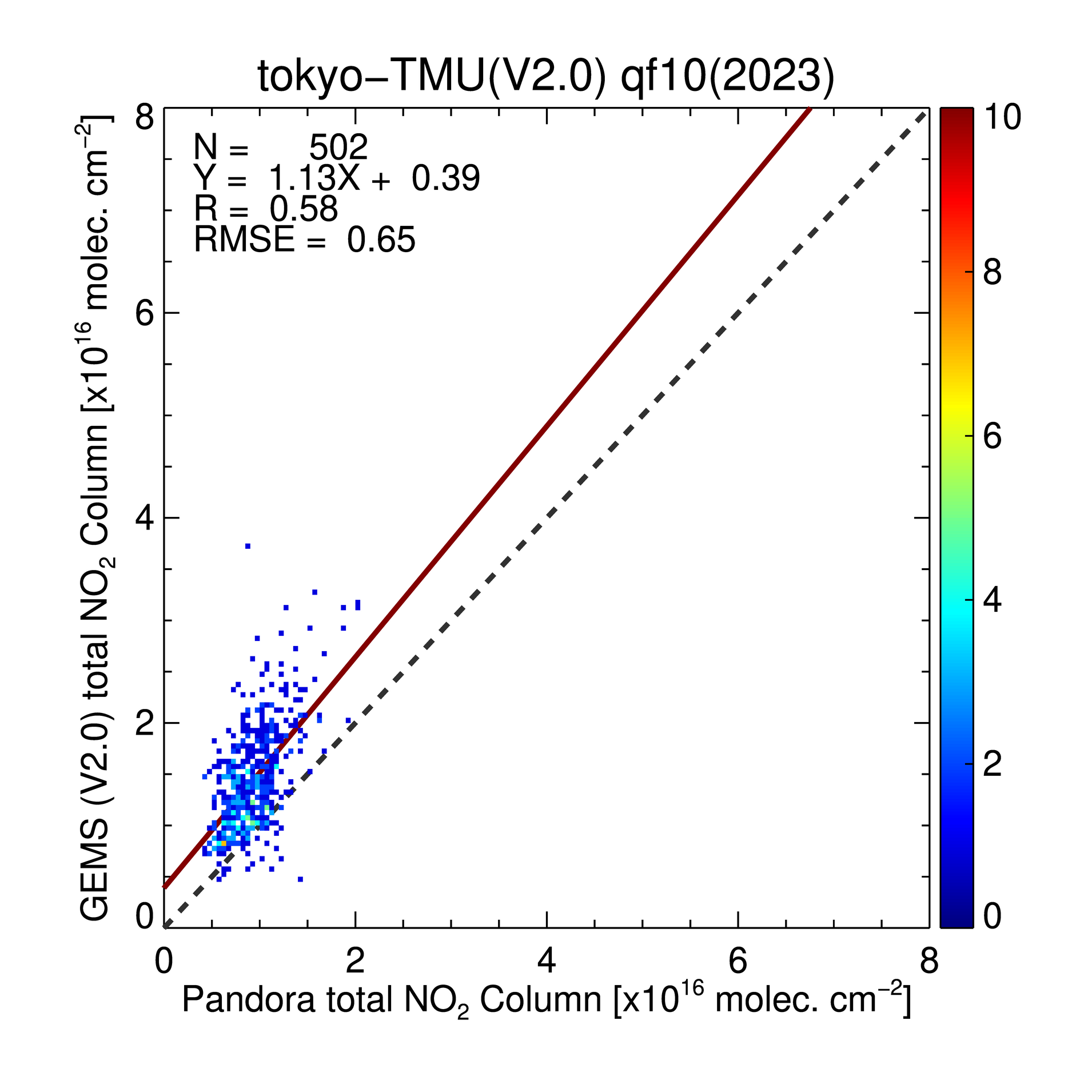 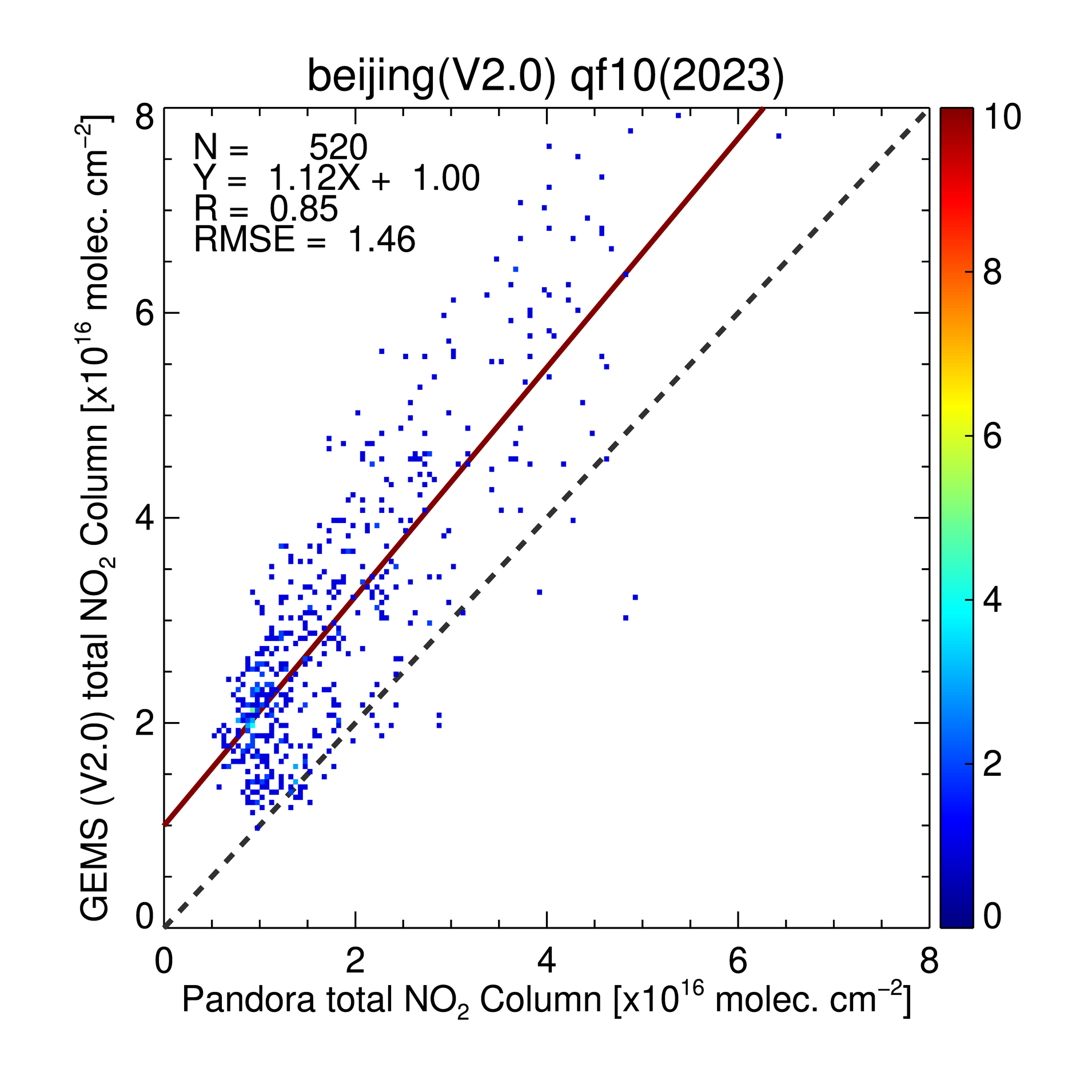 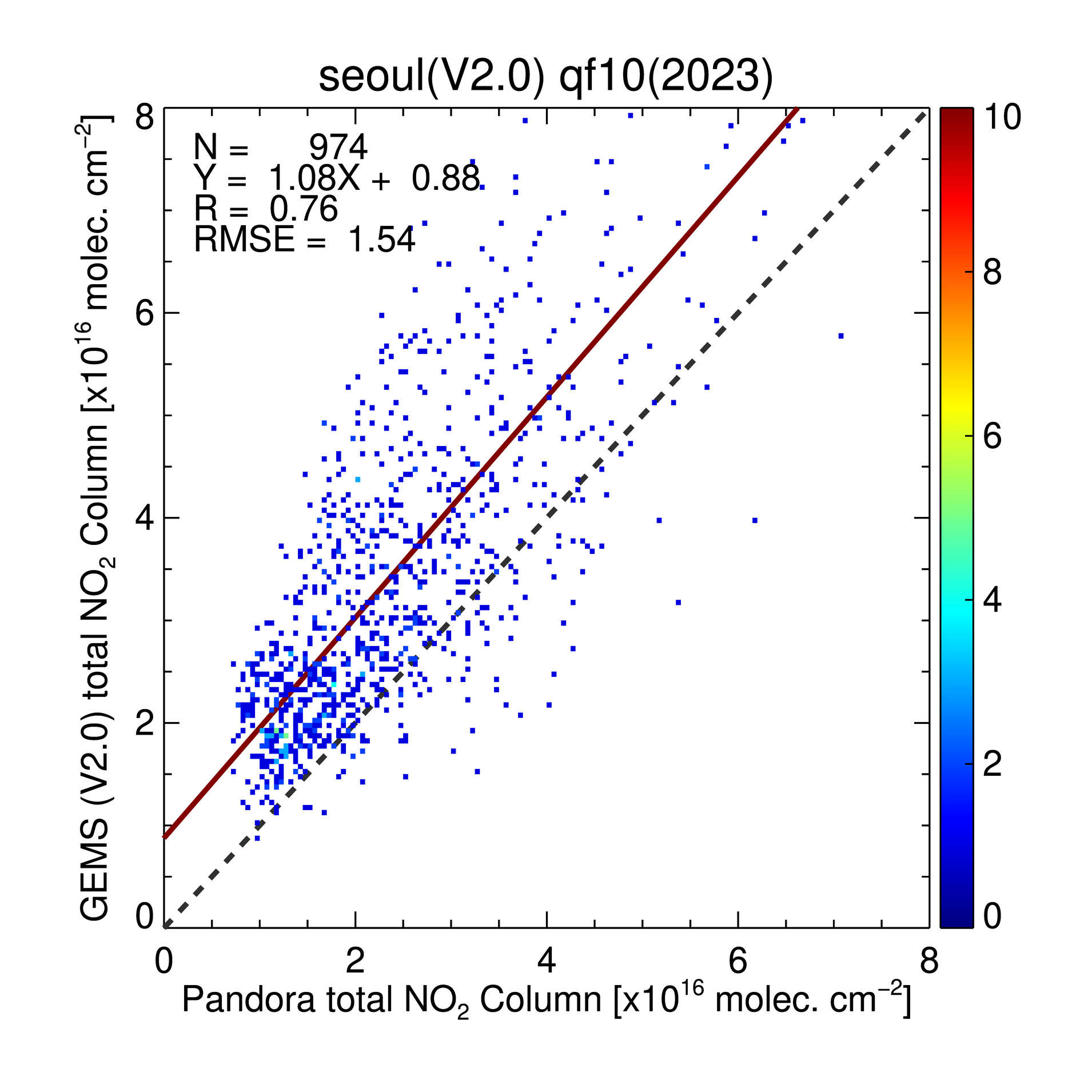 V2.0
V2.0
V2.0
V2.0
GEMS Total NO2 Column 
[1016 molec/cm2]
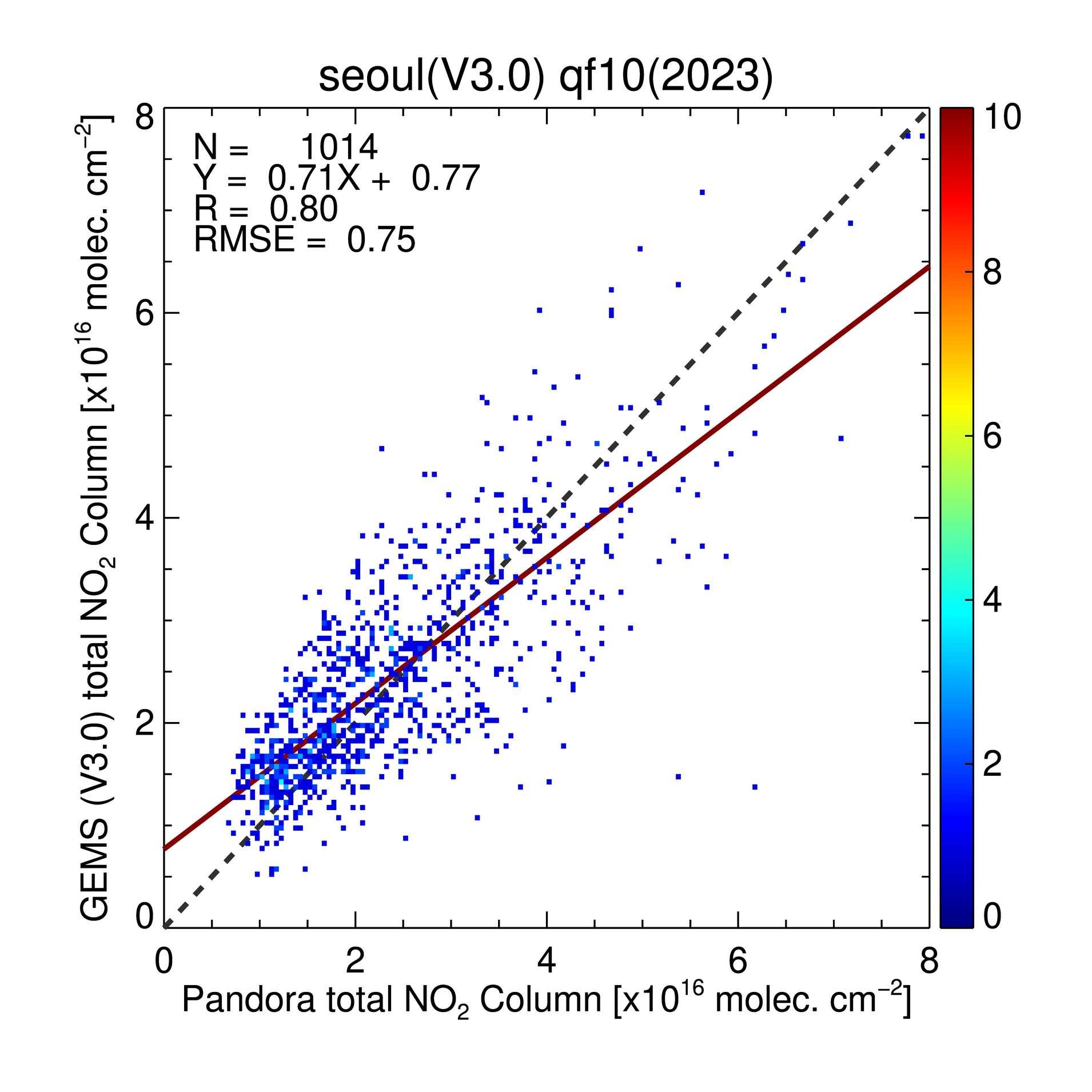 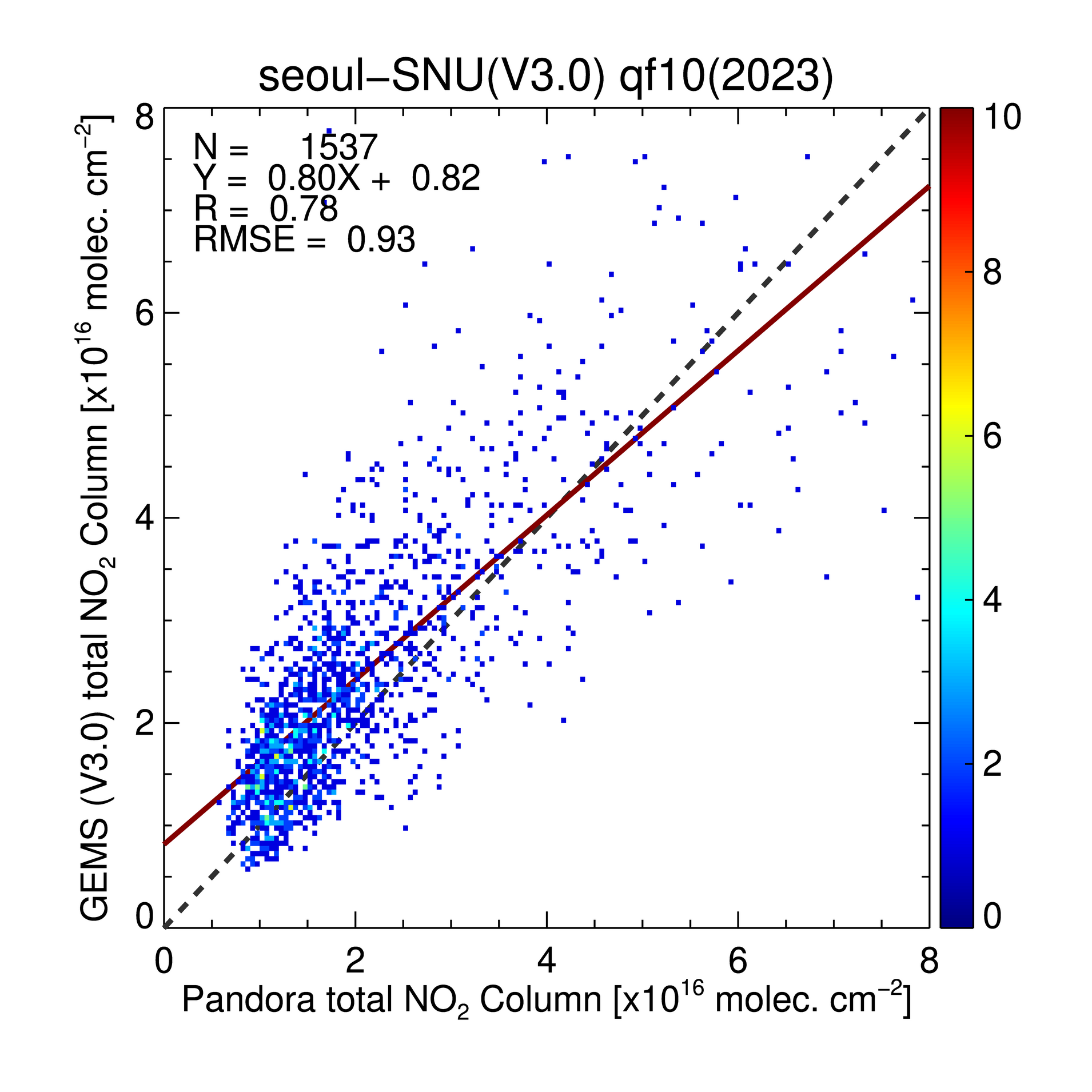 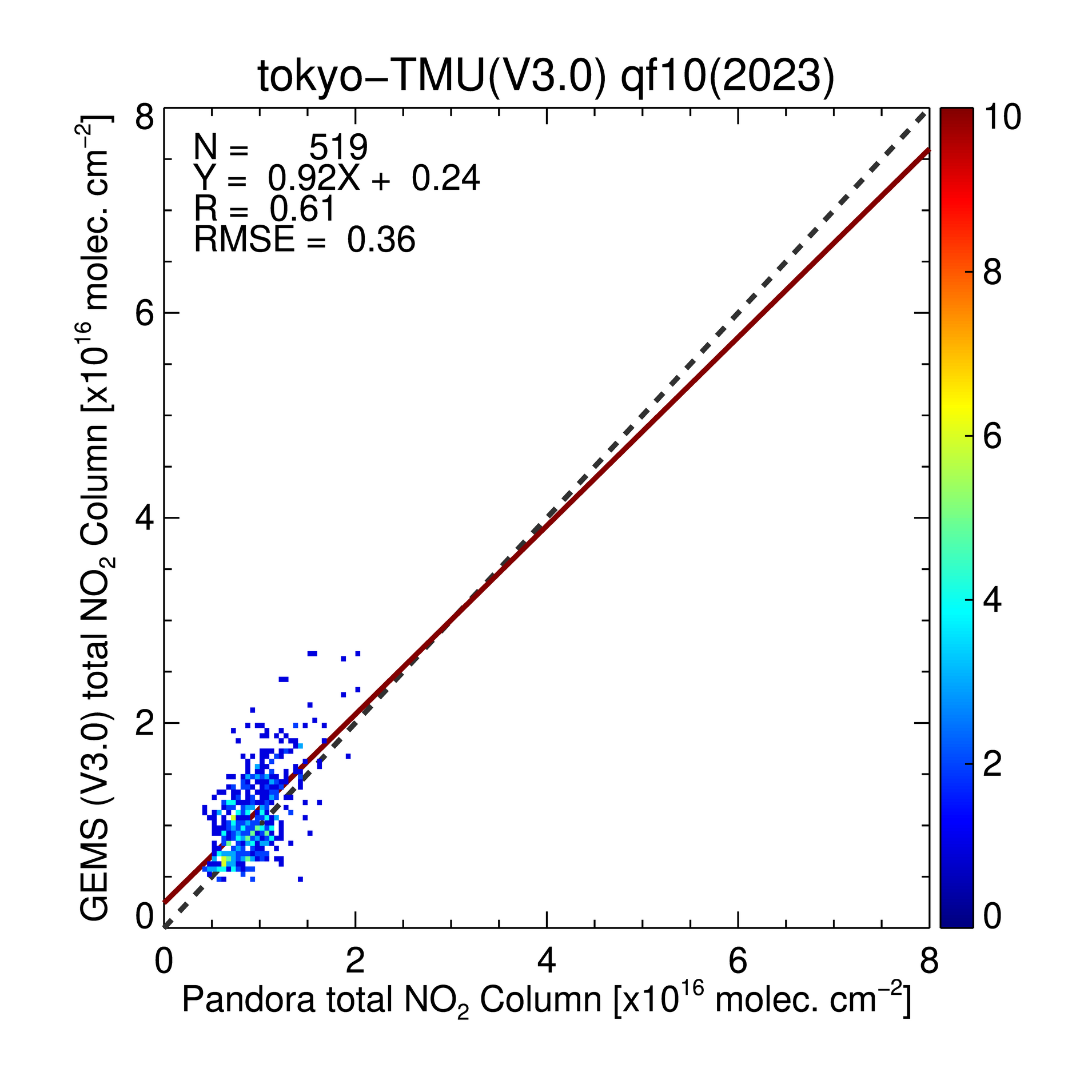 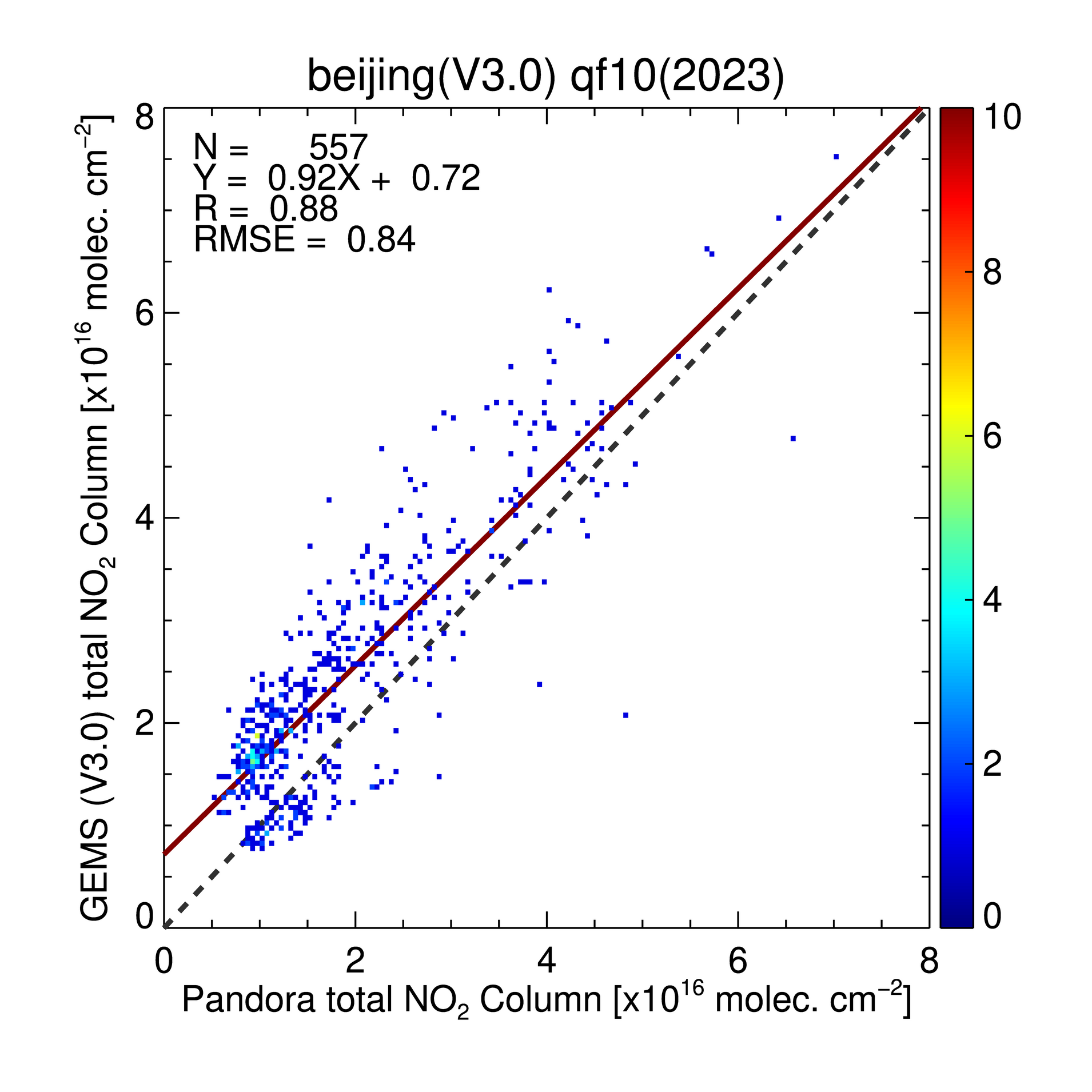 V3.0
V3.0
V3.0
V3.0
Pandora  Total NO2 Column [1016 molec/cm2]
[Speaker Notes: Although validation has not been done much due to the lack of retrievals,
over the high-column regions, most of the slopes decreased to close to the 1:1 line in V3.0 compared to V2.0.
In the future, validation with ground observation is scheduled to be done.]
Summary & Future Work
GEMS NO2 retrieval algorithm V3.0 have improved in SCD retrievals and addressed  errors in the CTM model and calculations in the troposphere/stratosphere, and improved the STS smoothing technique. 

 In V3.0, the positive/negative biases of the tropospheric and stratospheric NO2 have been mostly reduced by about 40 % on a seasonal average. 

In next version, we will focus on the improvement of the tropospheric NO2 retrievals by optimizing threshold of stratospheric-tropospheric separation.